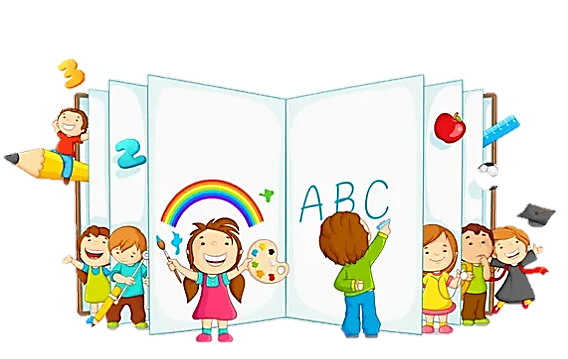 Розміщення предметів. 
Порівняння предметів 
за величиною 
(«більший - менший»). Лічба
Метр — 
одиниця довжини
Математика
1 клас
Урок 4
Створення позитивного клімату класу
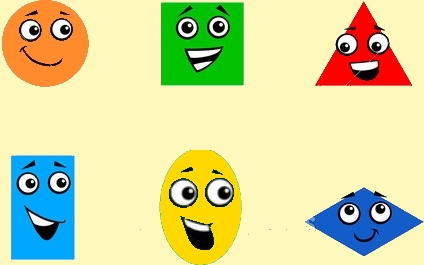 Настрій якої фігури тобі зараз більше подобається? 
Назви колір і фігуру
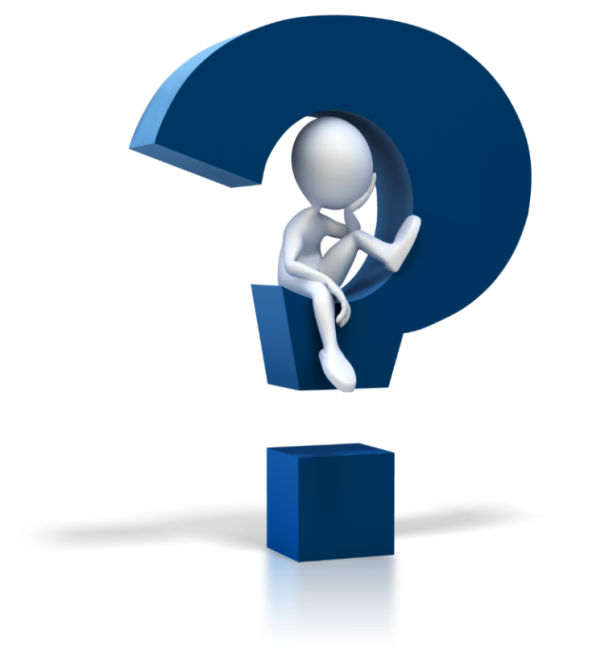 Підготовчі вправи. 
Робота з лічильним матеріалом
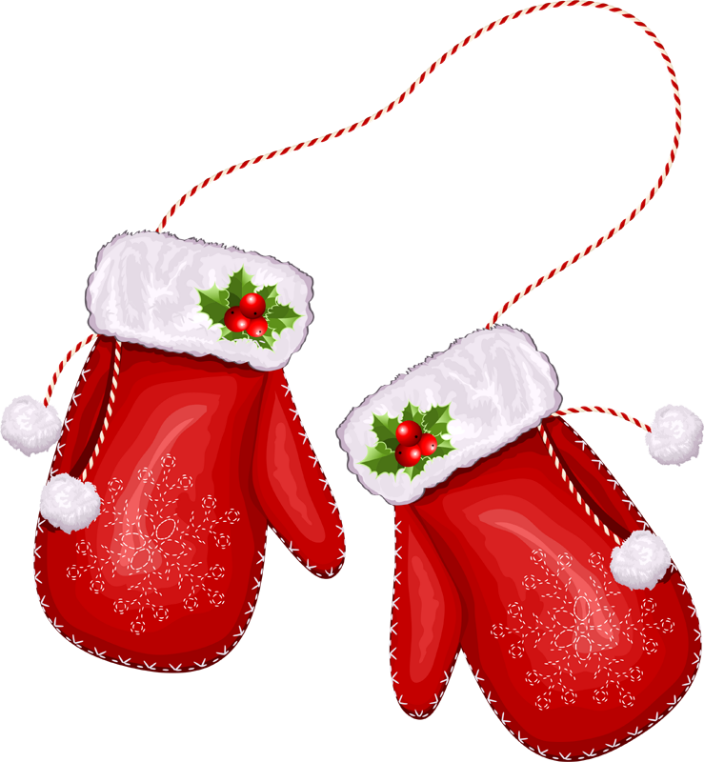 Робота над загадкою
Скільки рукавичок?
Яких вони кольорів?
Які рукавички найбільші?
Які найменші?
Невеликі дві хатини,
В них м'які і теплі стіни.
По п'ять братиків малих
Прожива в хатинках тих.
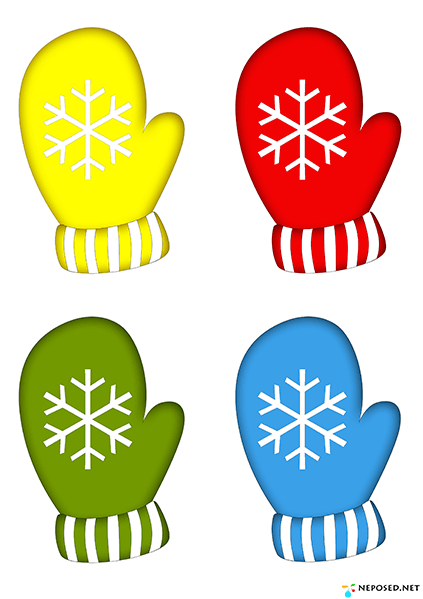 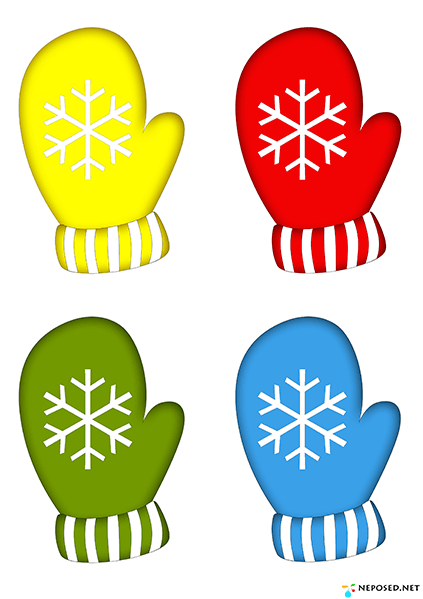 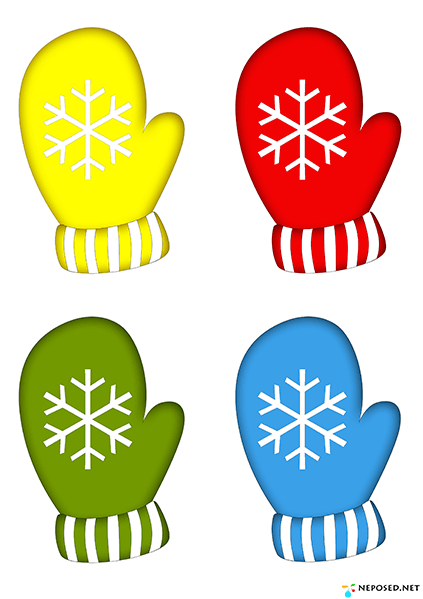 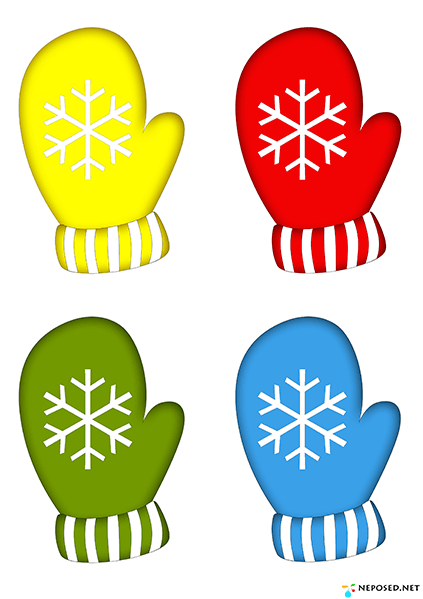 Рукавички
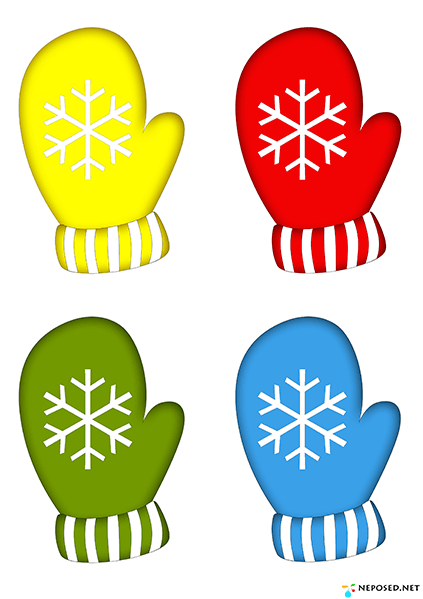 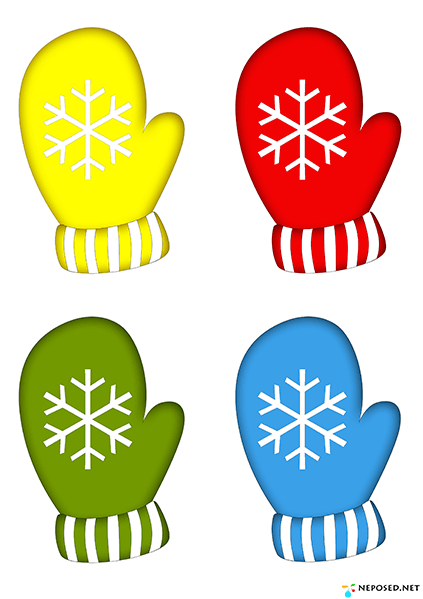 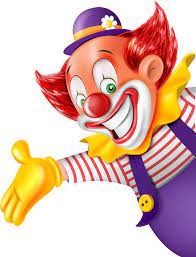 Віршоване завдання
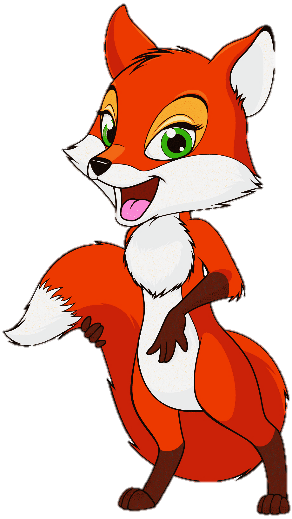 В цирк прийшли руда лисиця,
Слон, жирафа і тигриця.
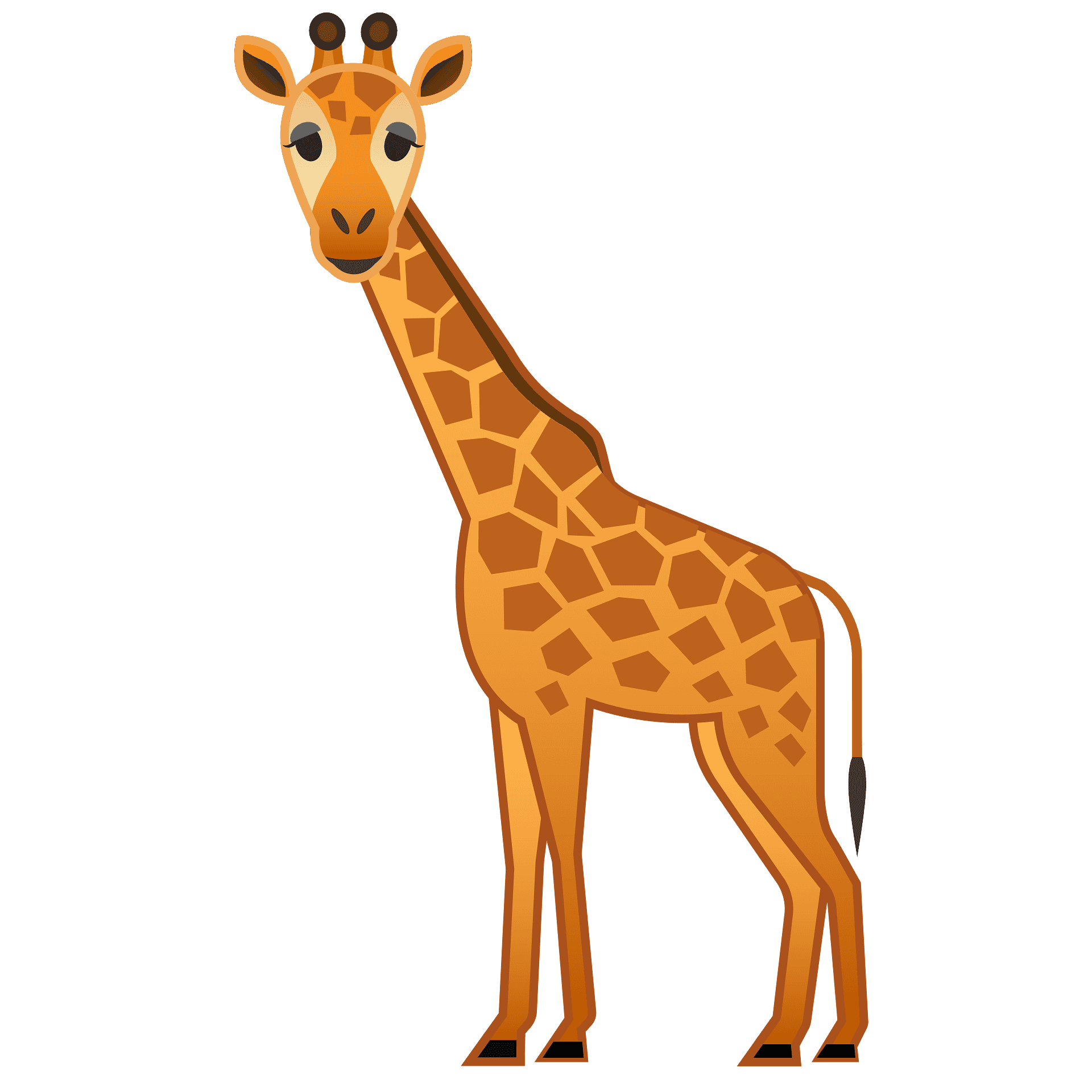 Мишка й зайчик-куцохвіст.
Хто найменший був на зріст?
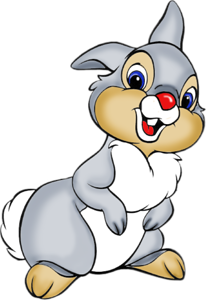 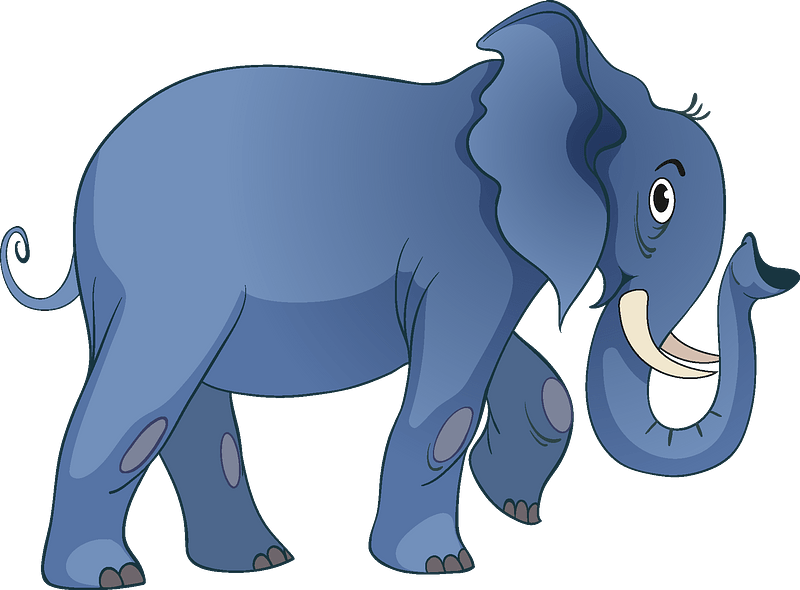 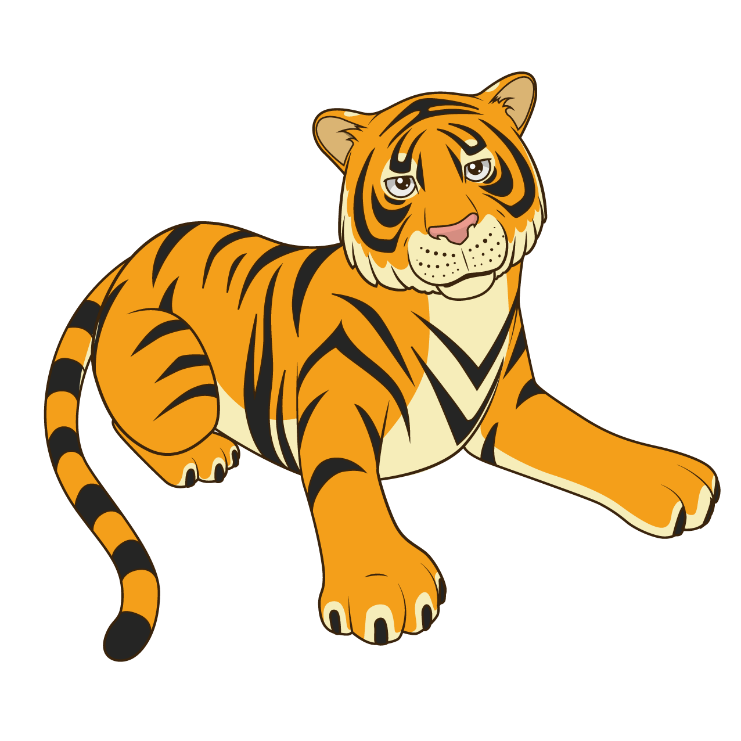 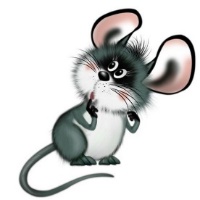 Мотивація навчальної діяльності
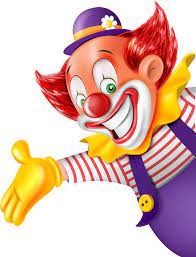 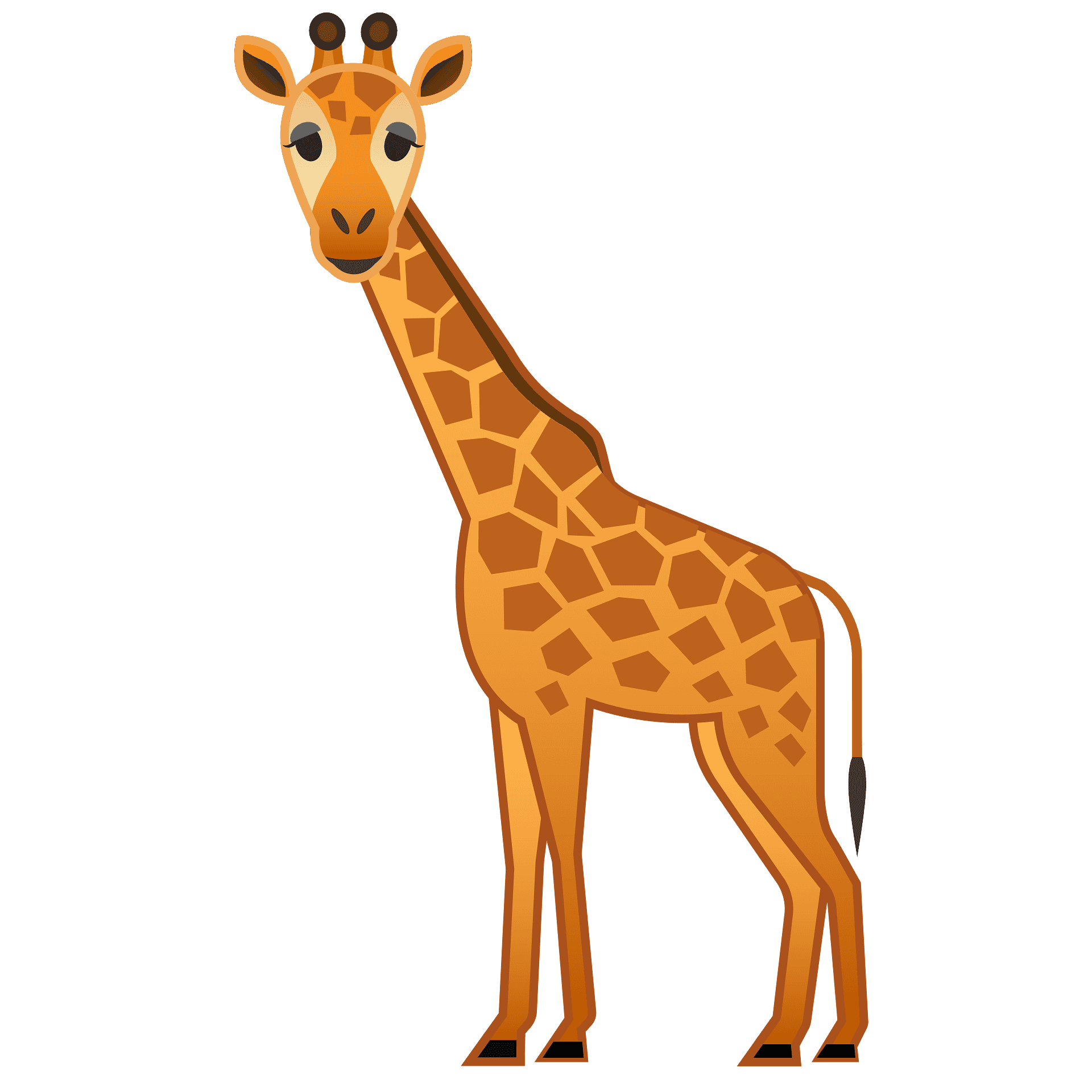 Скільки тварин прийшло у цирк? Назвіть їх.
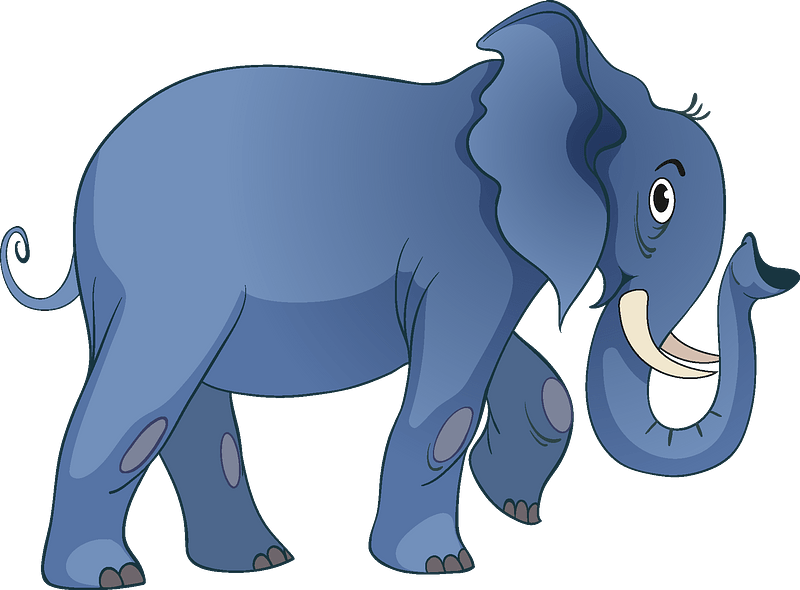 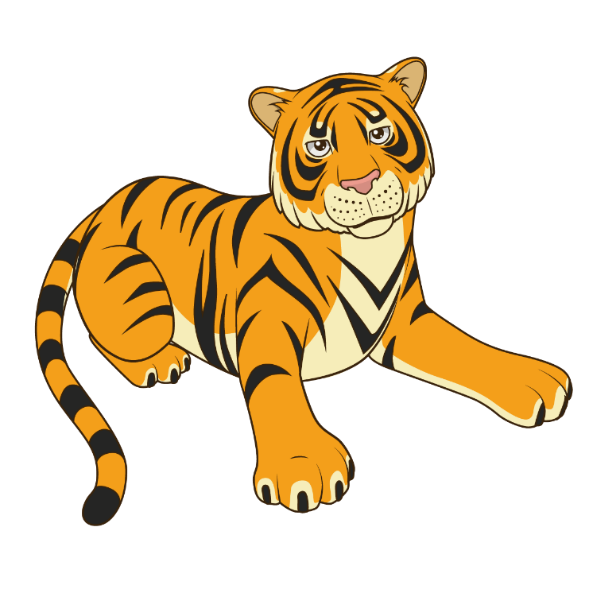 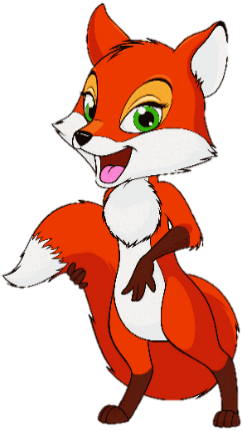 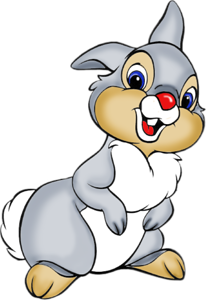 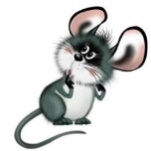 Хто найбільший за розміром?
Хто найменший за розміром?
Повідомлення теми та завдань уроку
Сьогодні на уроці ми будемо порівнювати предмети за ознаками, пов'язані з такими величинами: 
більший, менший, однакові.
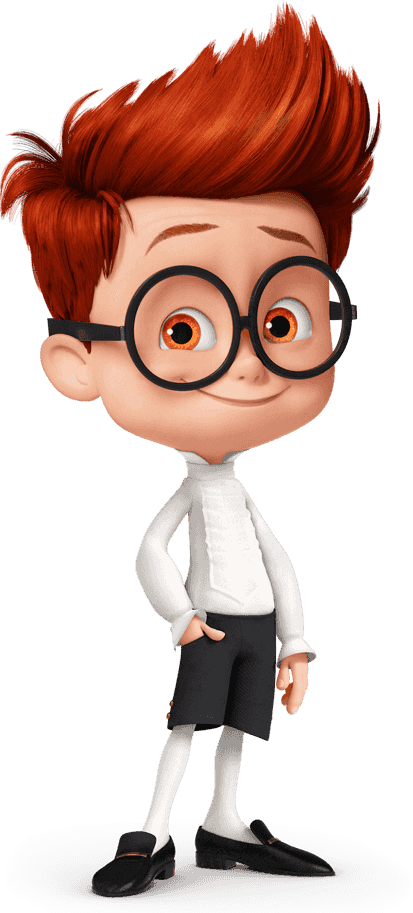 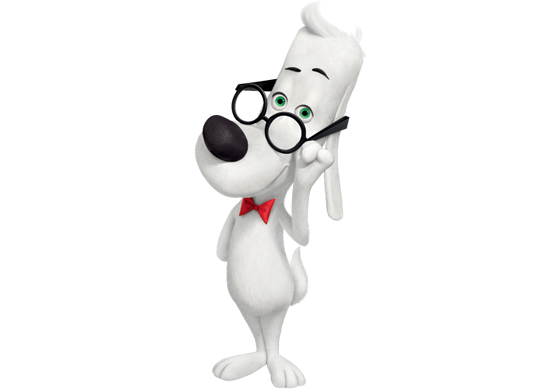 Відгадай казку
Любі діти, коли йшла,
По дорозі це знайшла.
Це хатинка невеличка,
Ми у казці …
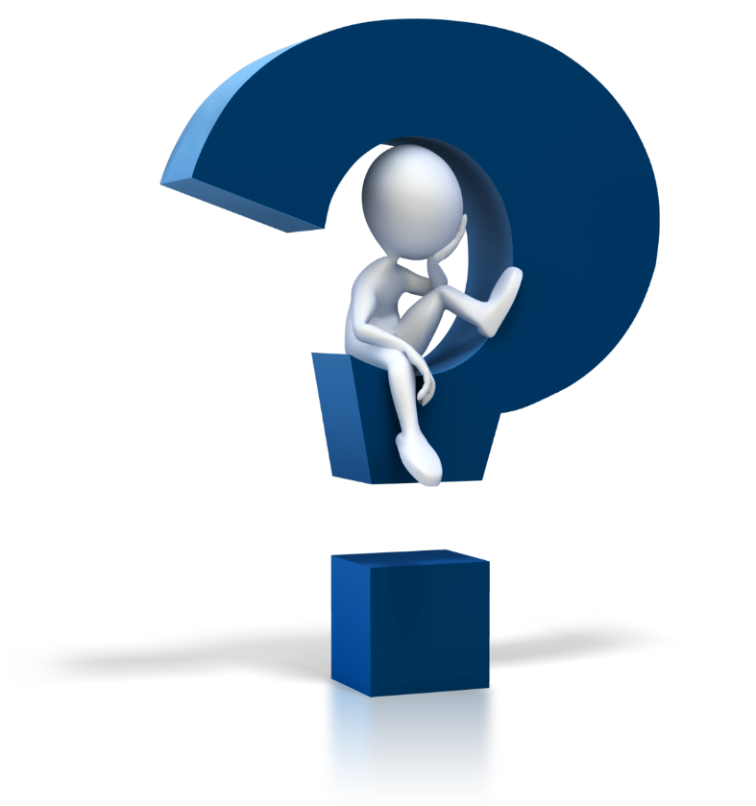 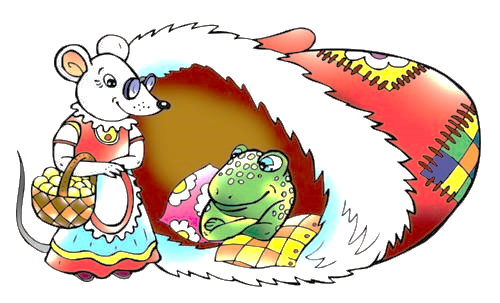 Рукавичка
Робота з підручником. Робота за малюнком
Пригадай казку «Рукавичка». Скільки звірів на малюнку? 
Хто перший заліз у рукавичку? Хто залізе наступний? 
Хто де перебуває? Хто поряд із лисичкою? Хто з цих звірів найменший?
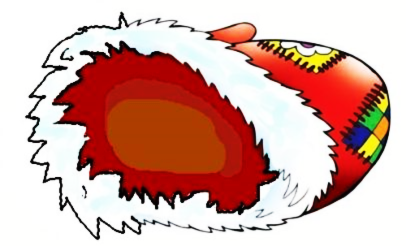 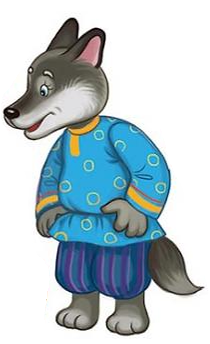 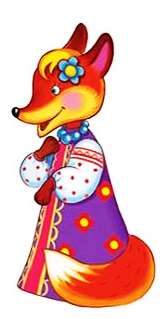 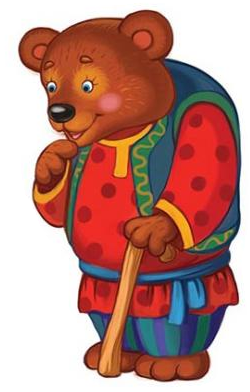 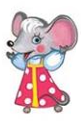 1
5
4
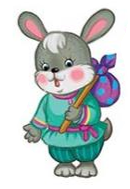 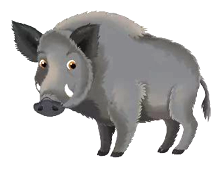 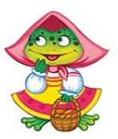 Підручник.
Сторінка
6
7
6
3
2
Відгадай казку
Заховавшись у корзині,
Їде на ведмежій спині,
Дивиться, щоб волохатий
Пиріжка не міг узяти.
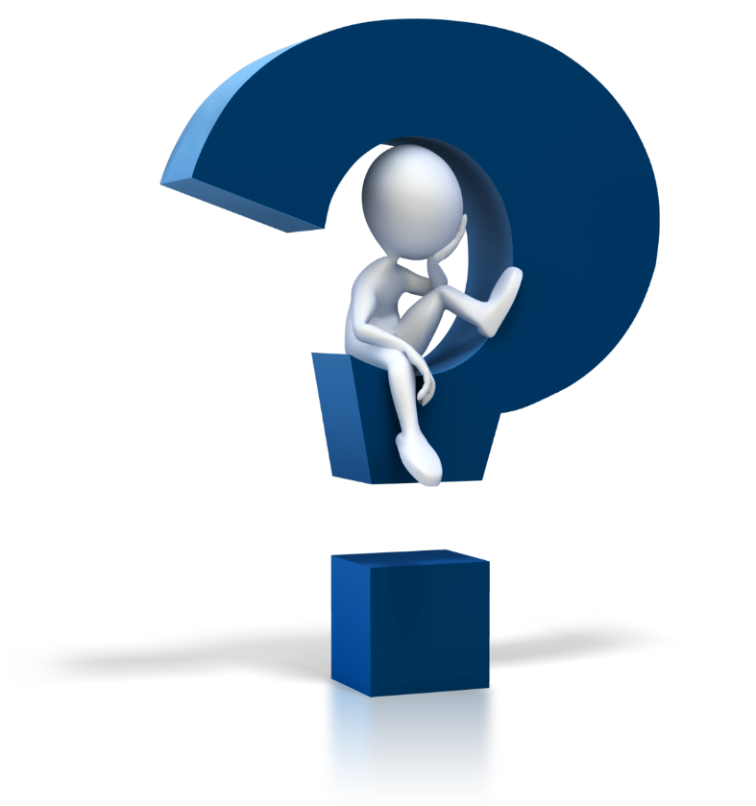 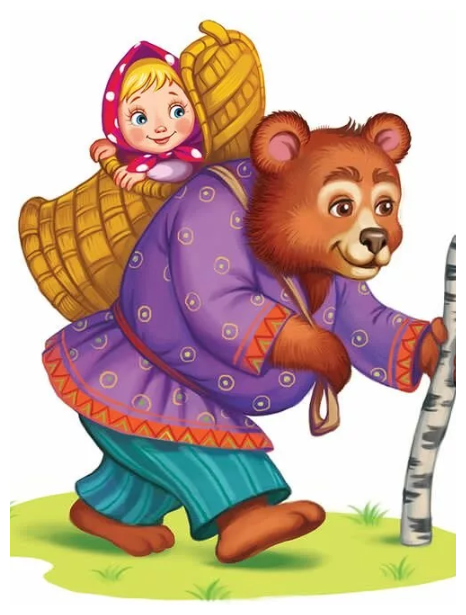 Маша і ведмідь
Порівняння предметів за величиною («більший - менший»)
Де чий стільчик?
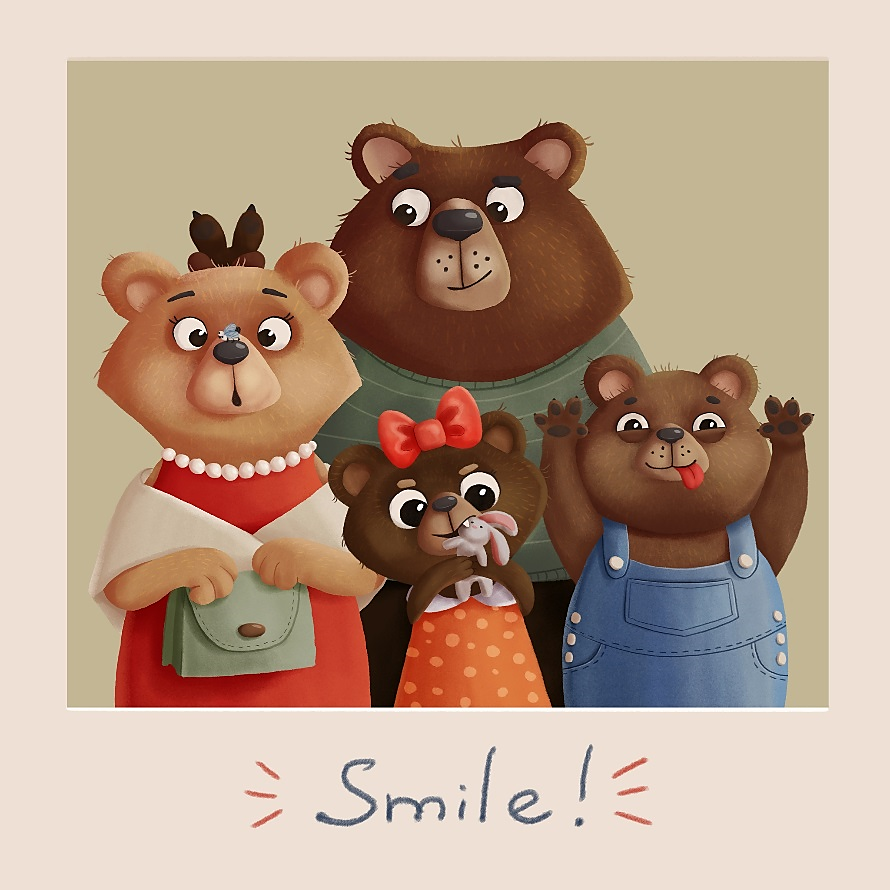 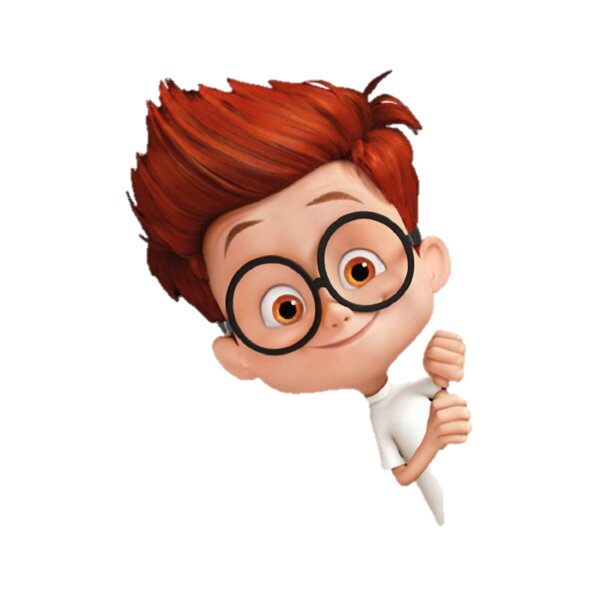 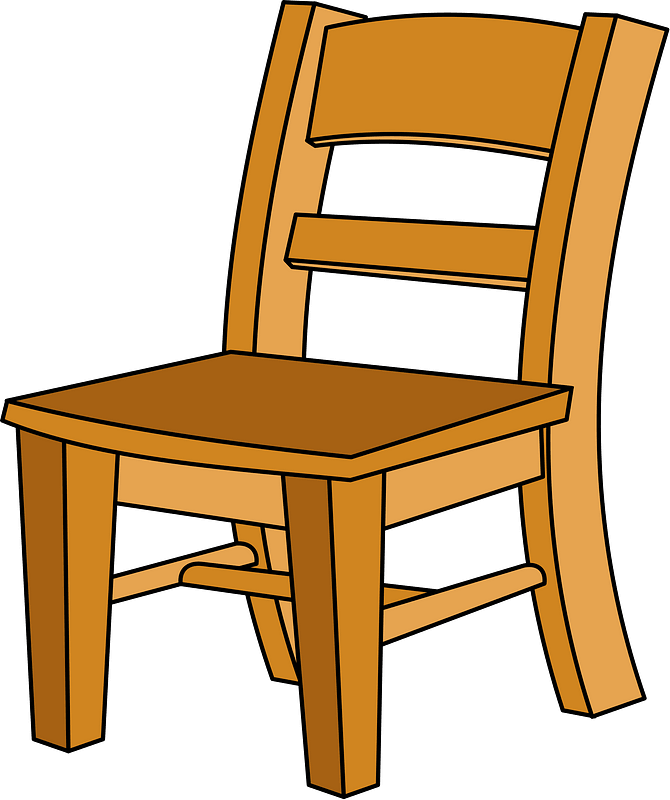 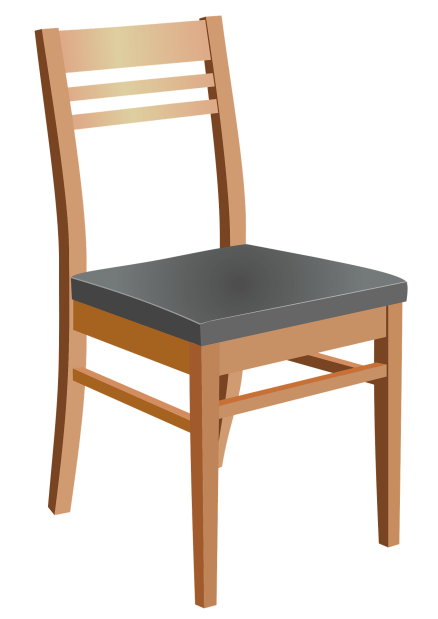 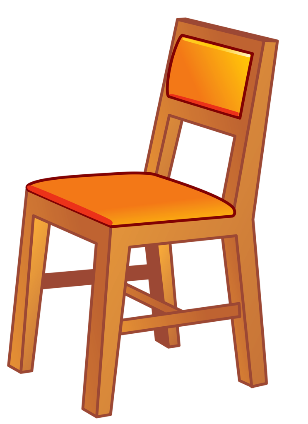 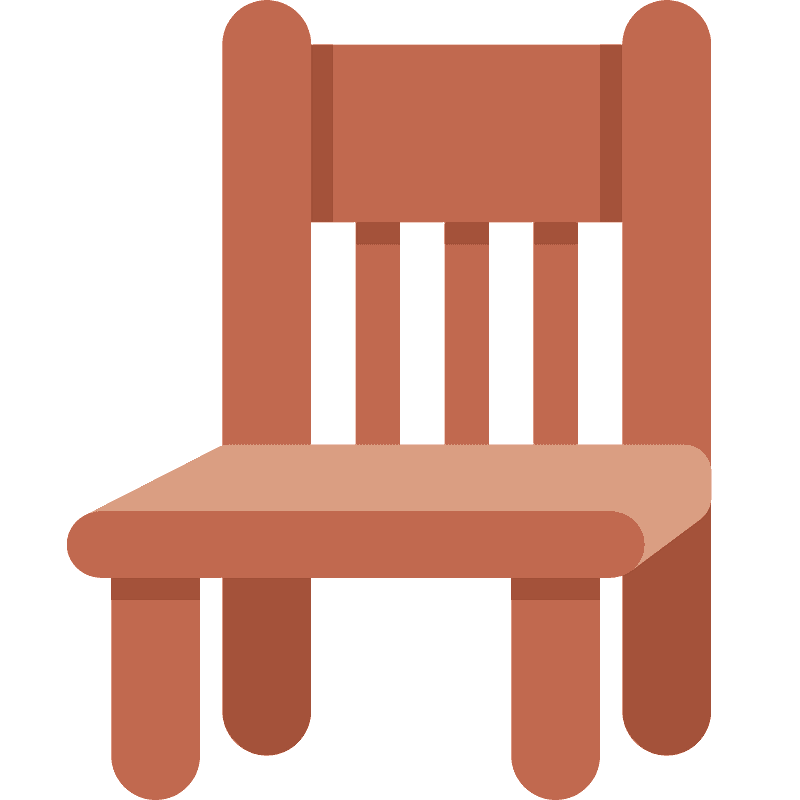 Підручник.
Сторінка
6
Порівняння предметів за величиною («більший - менший»)
До кожного телефона добери чохол.
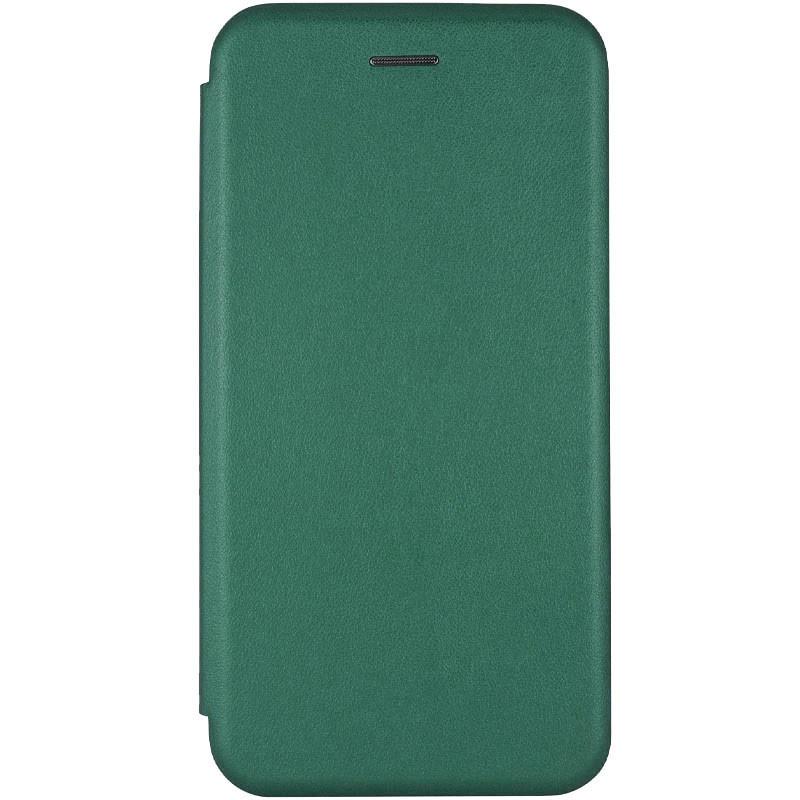 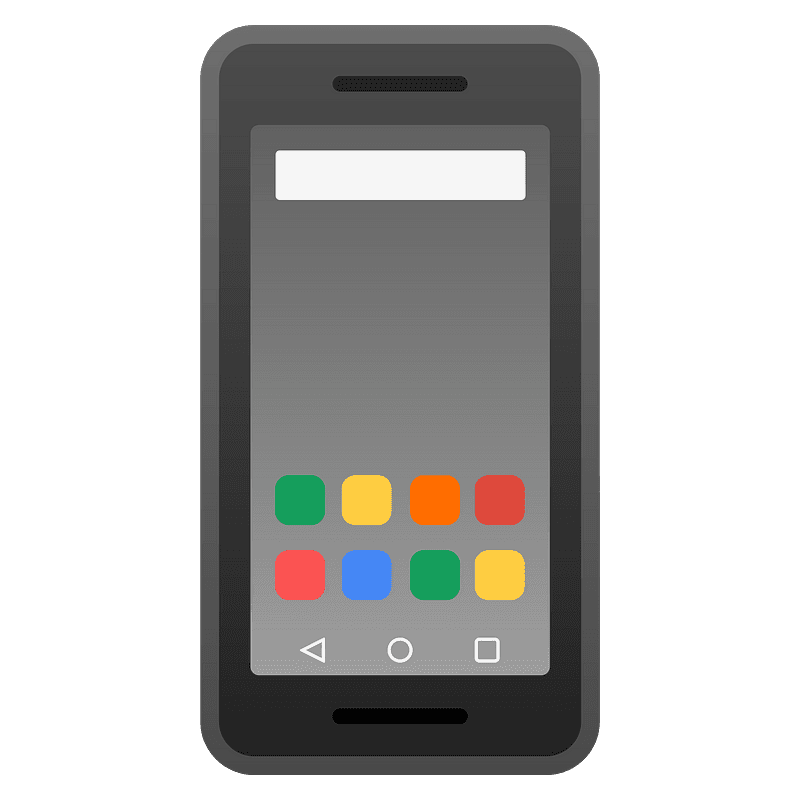 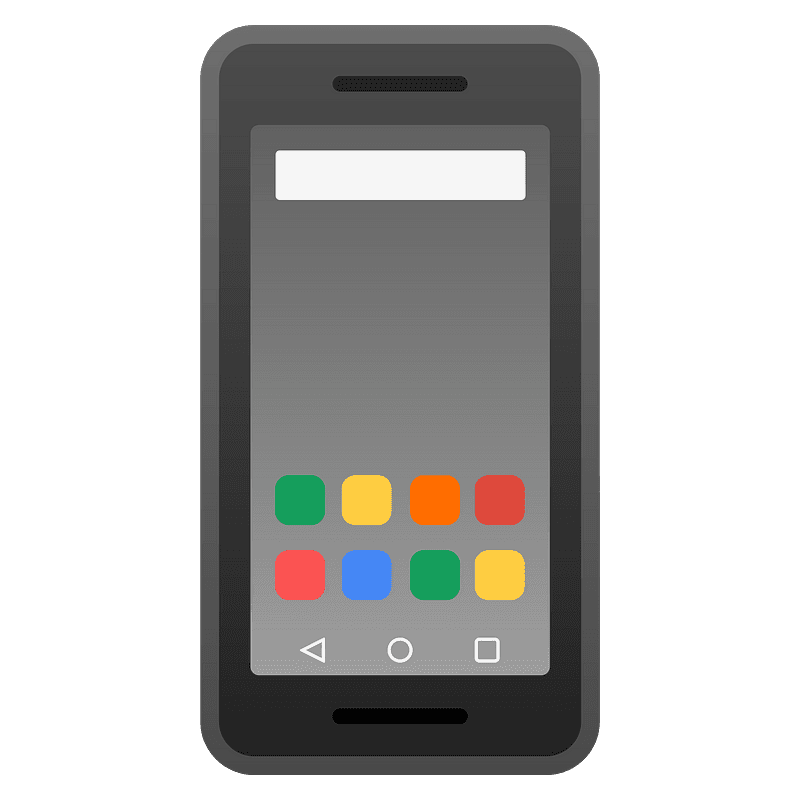 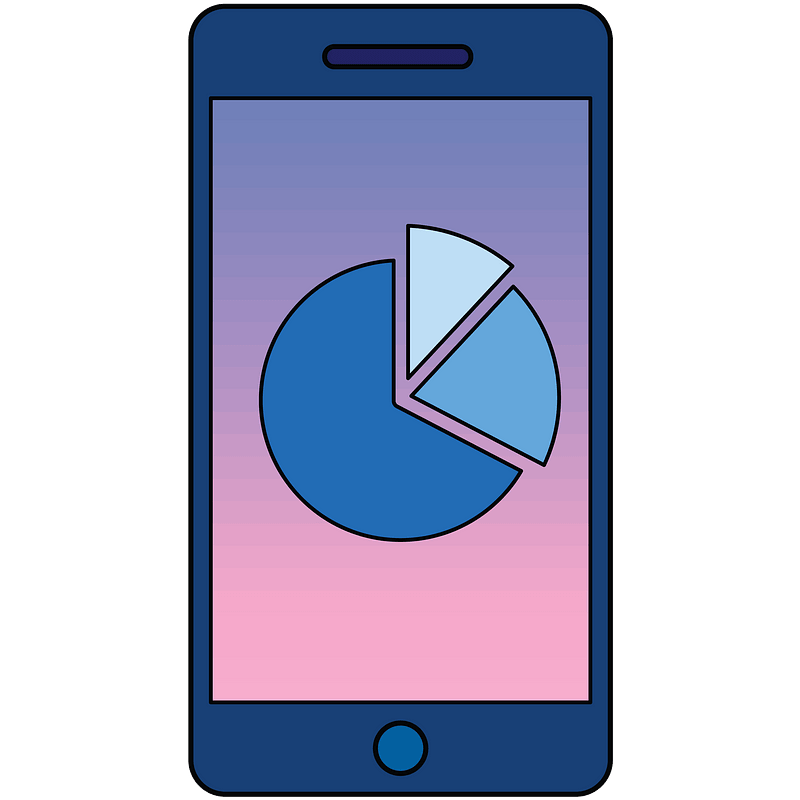 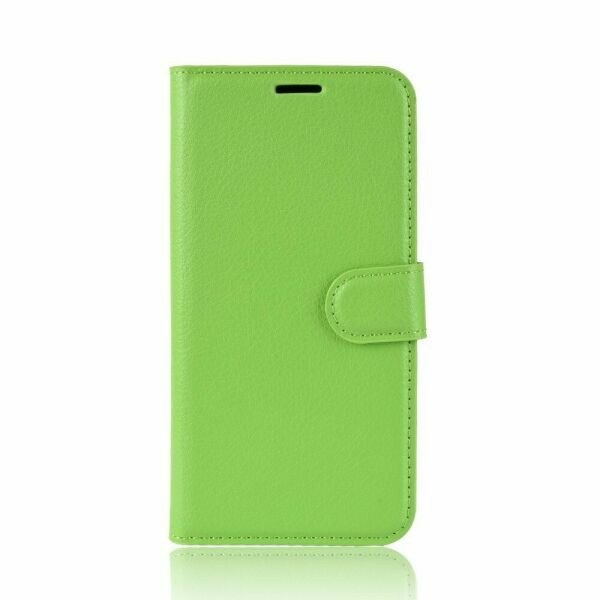 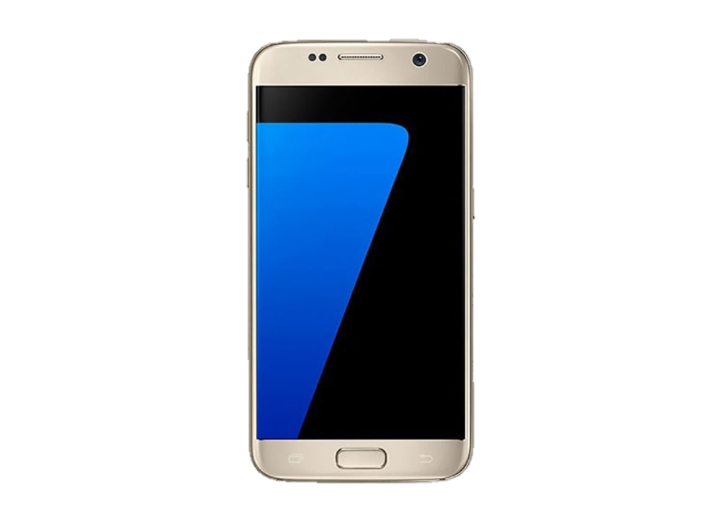 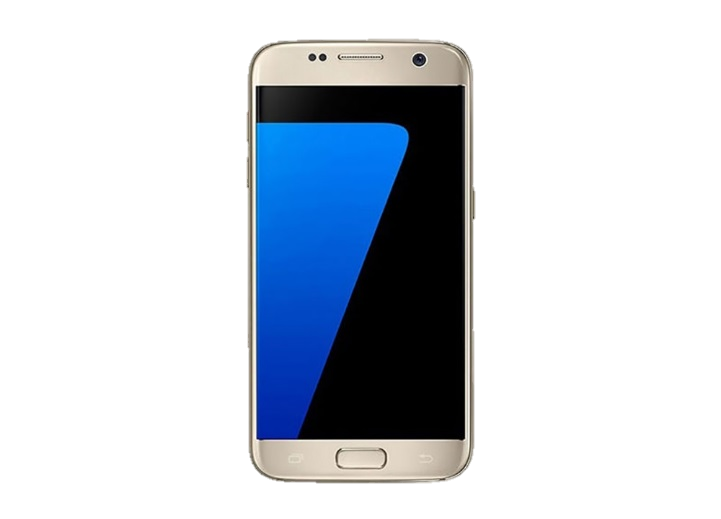 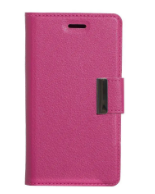 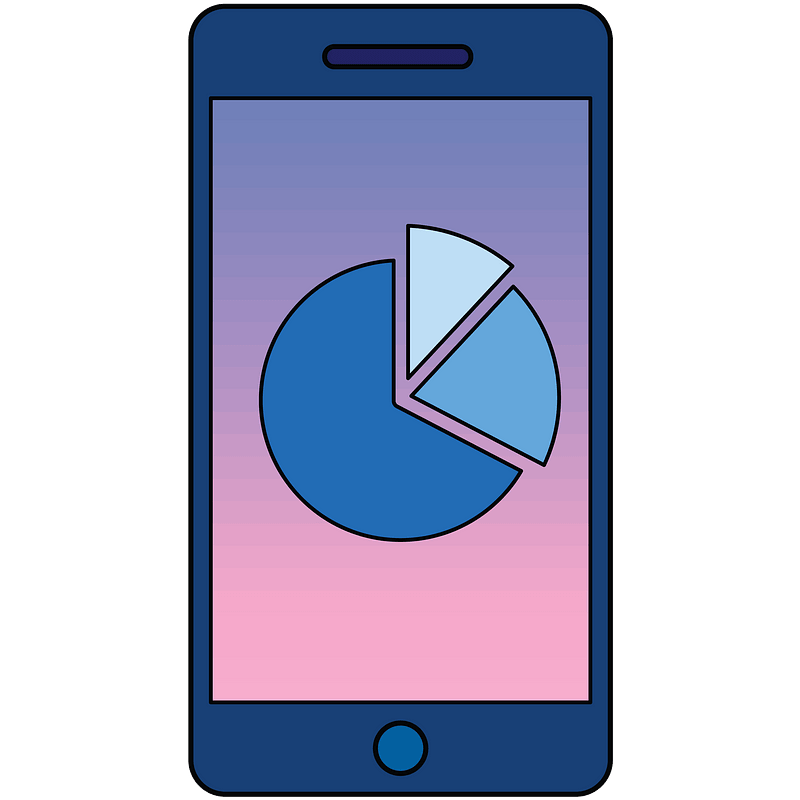 Підручник.
Сторінка
6
Практична робота. Розташування предметів
Розташуй бочки від більшої до меншої.
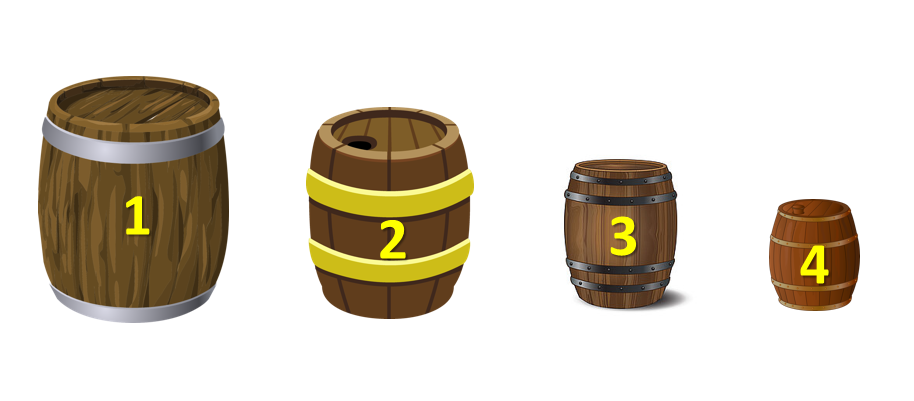 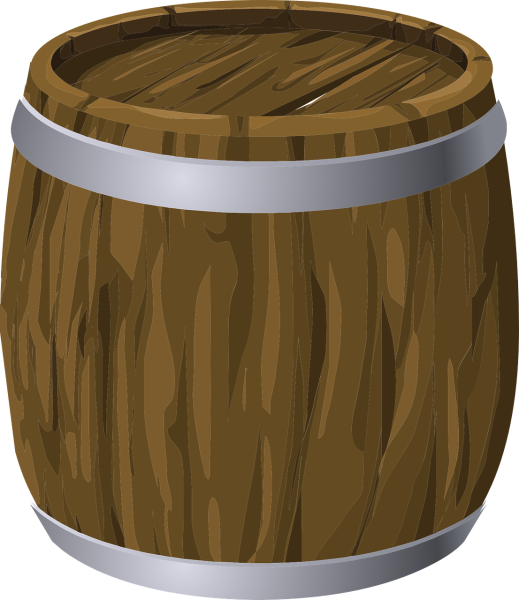 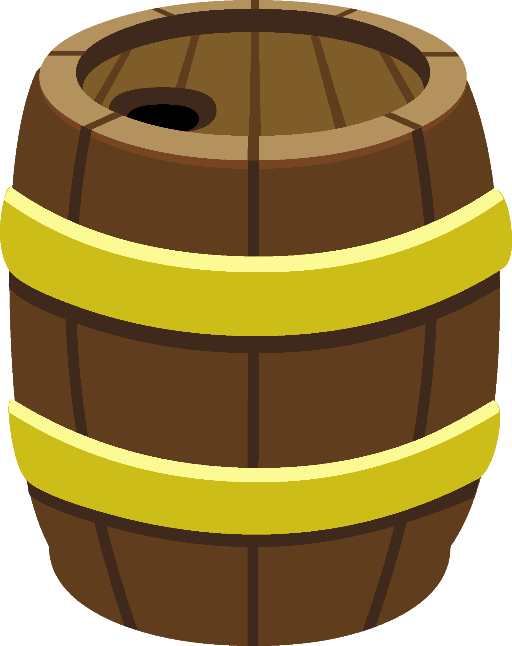 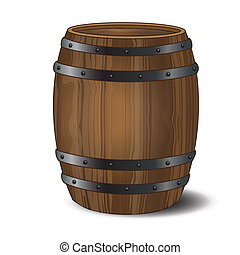 1
3
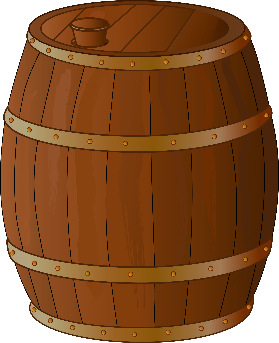 2
4
Практична робота. Розташування предметів
Розташуй подарунки від меншого до більшого.
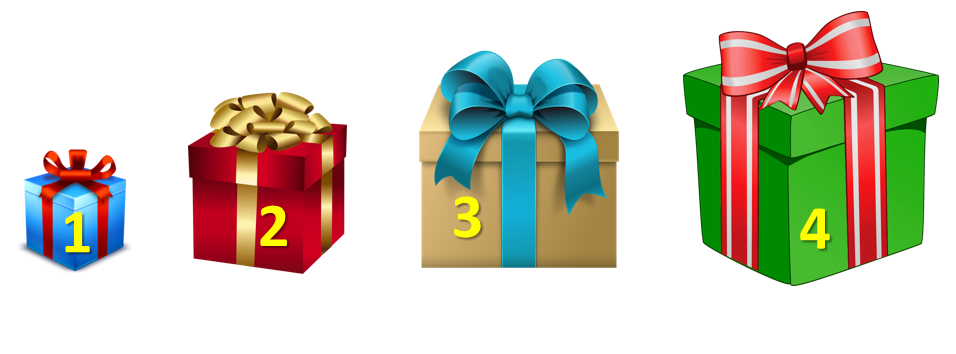 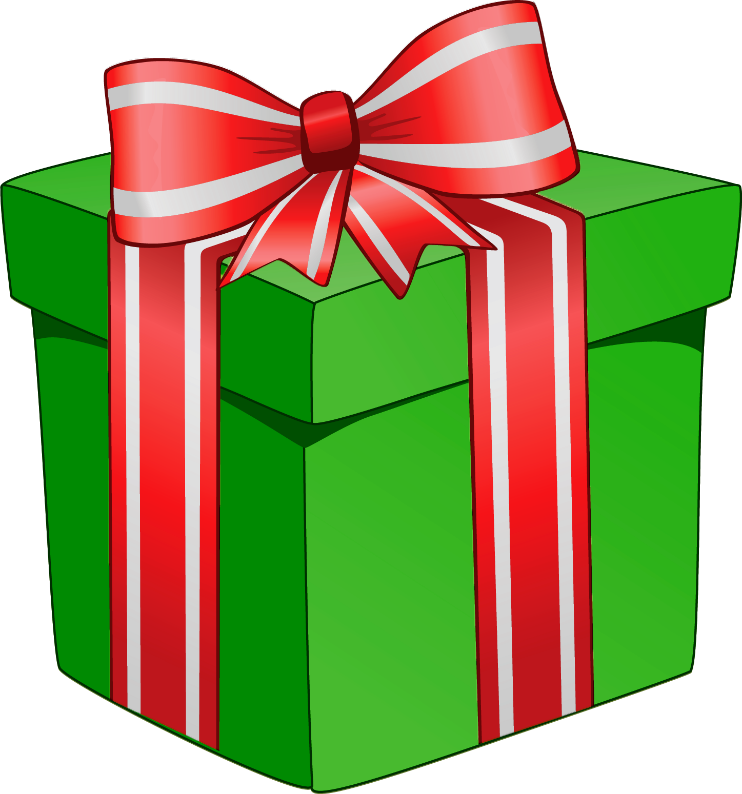 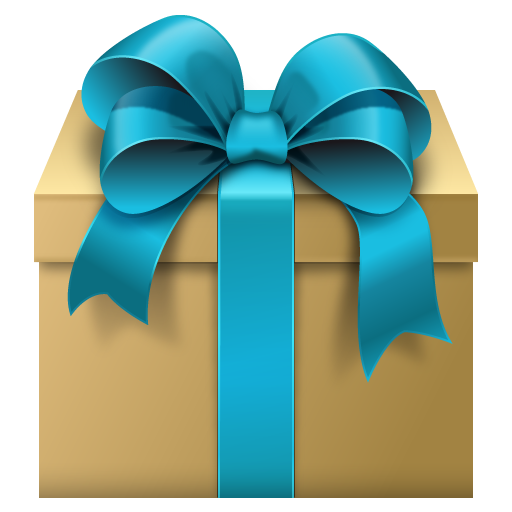 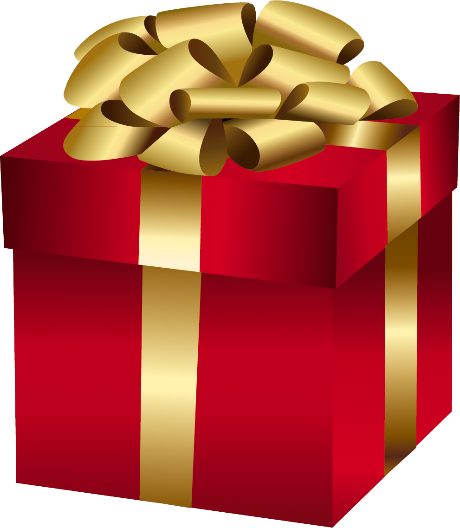 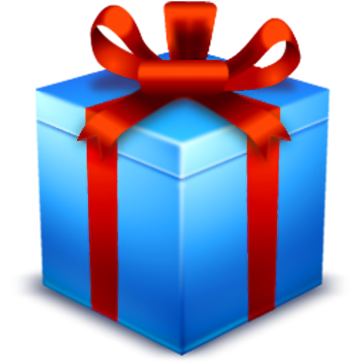 3
4
2
1
Рухлива вправа
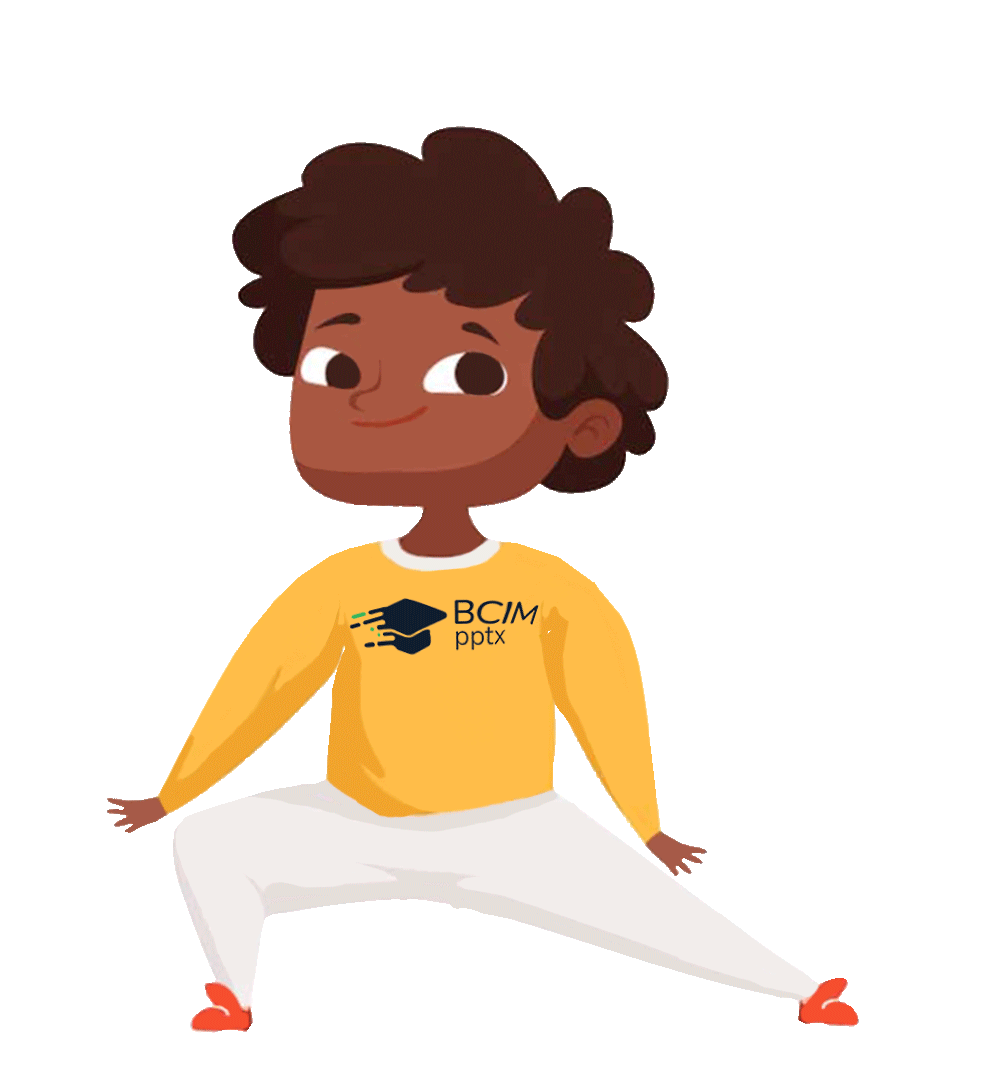 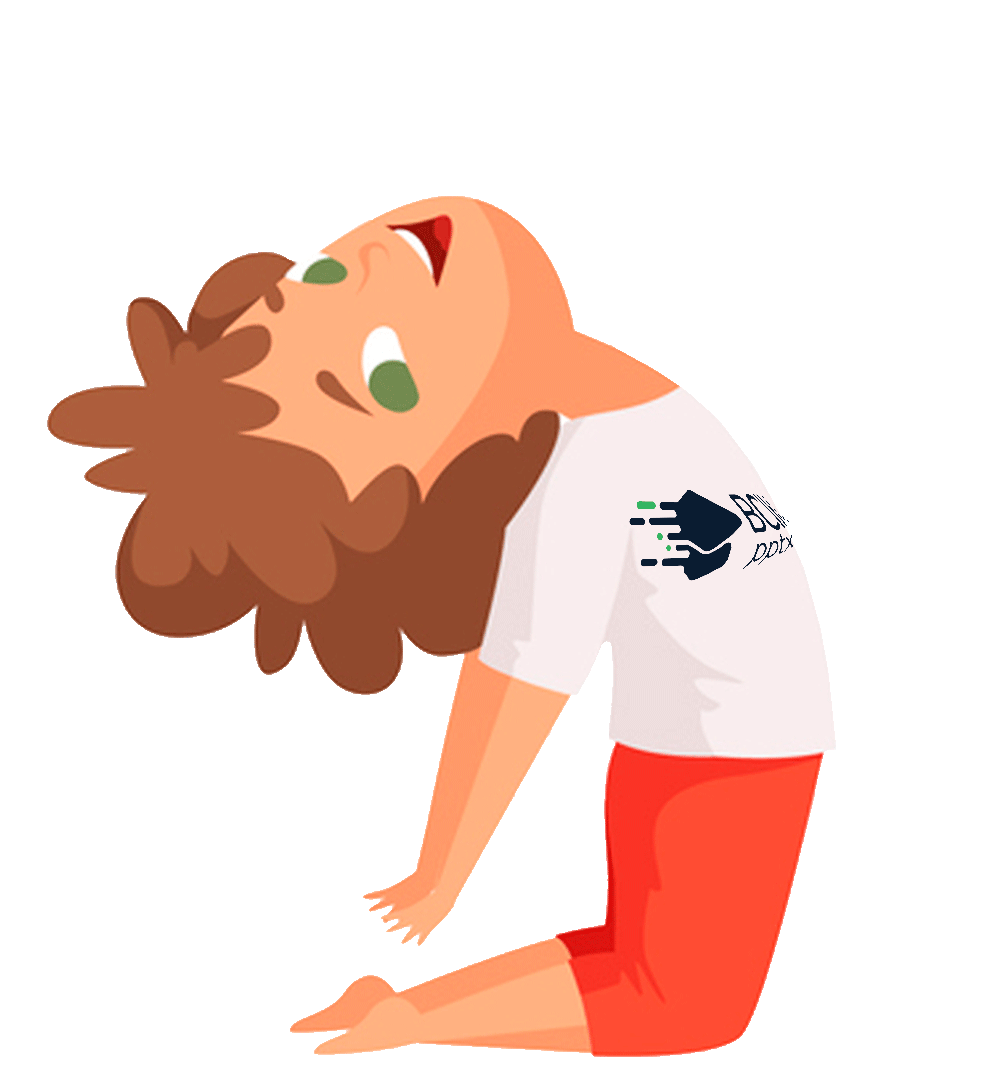 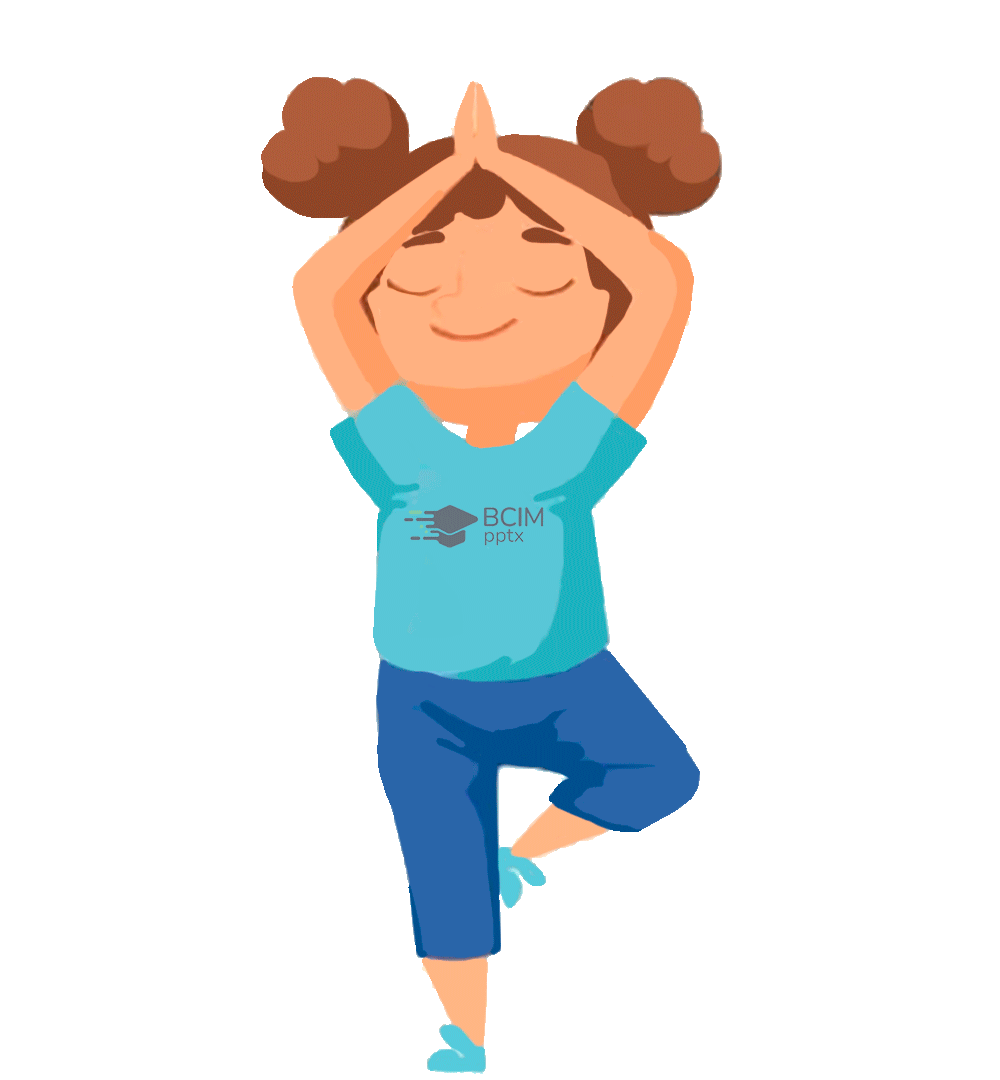 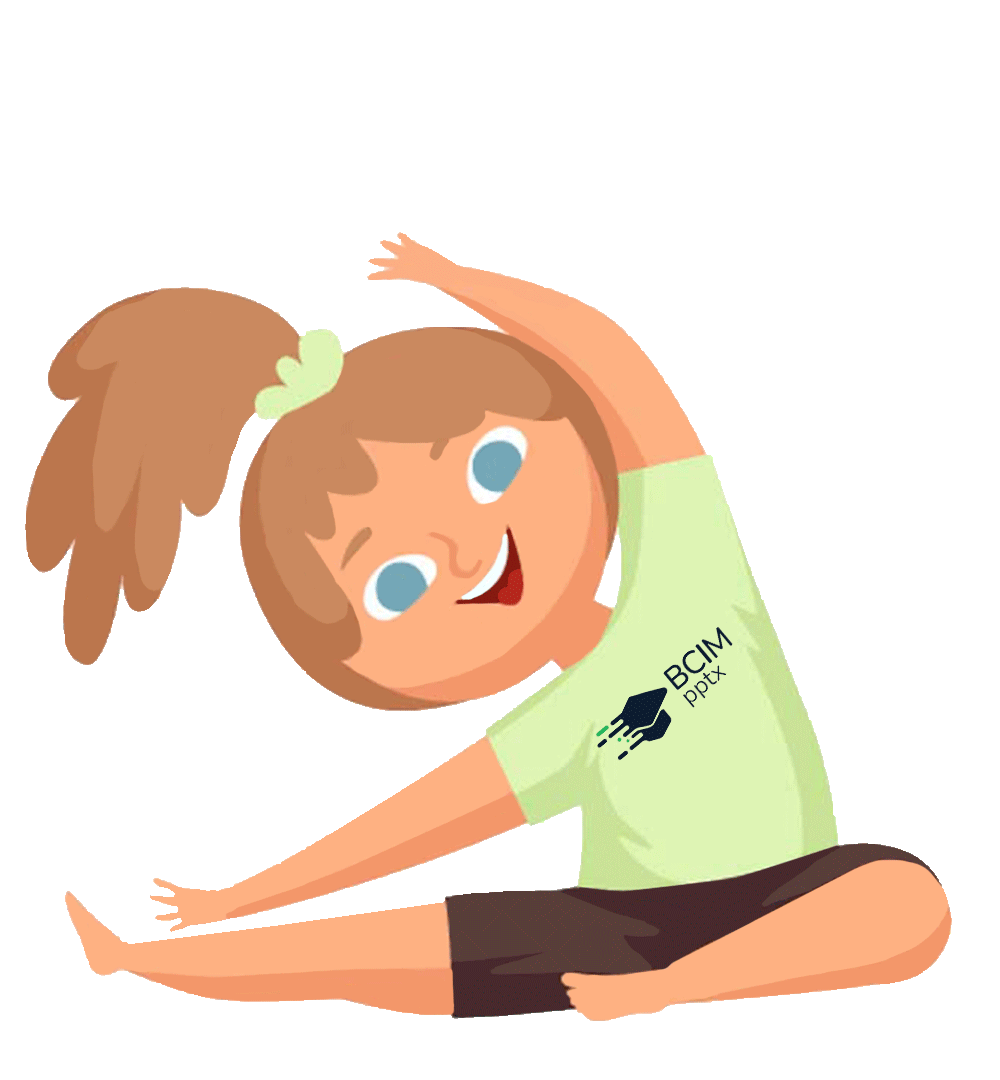 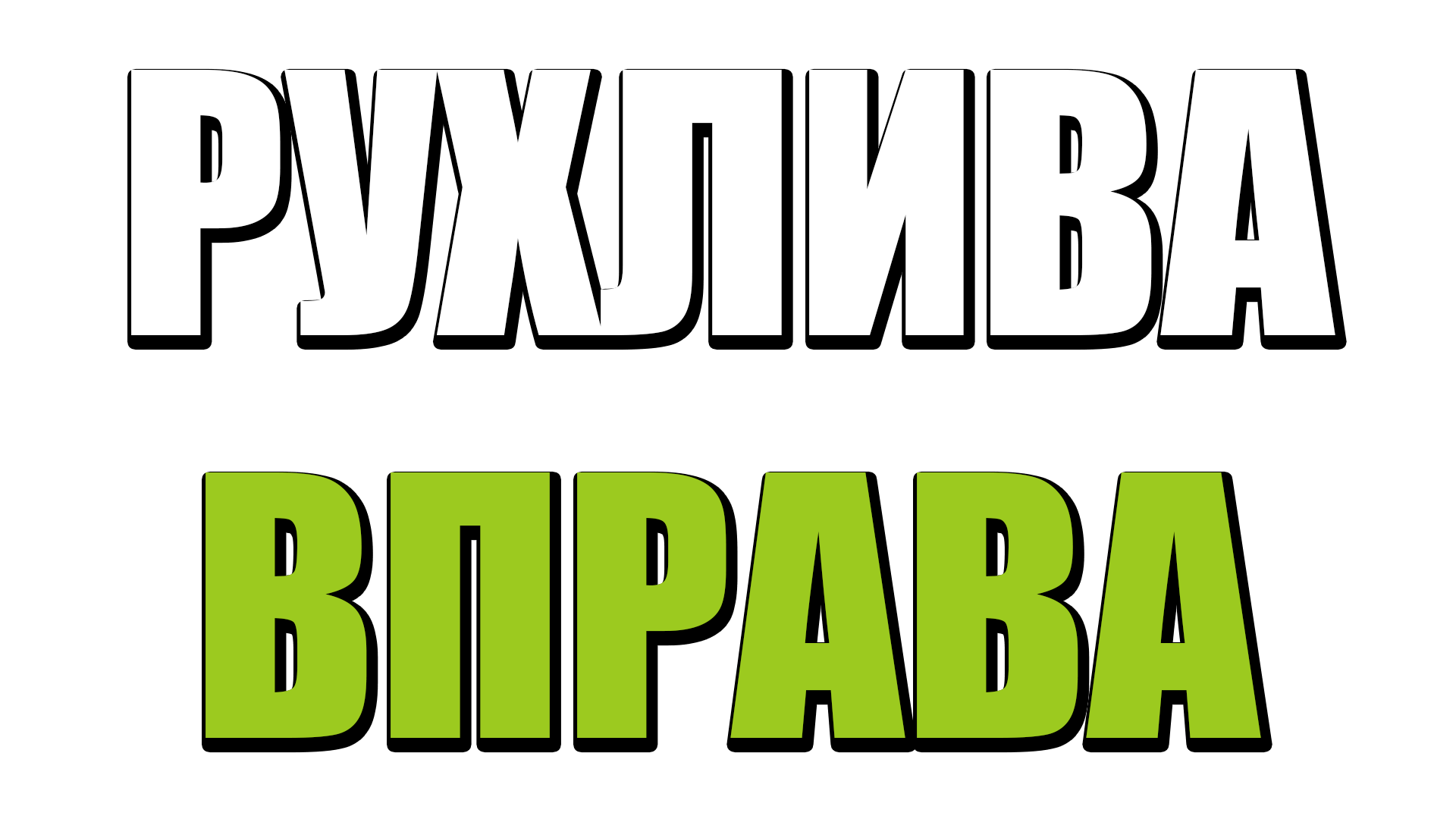 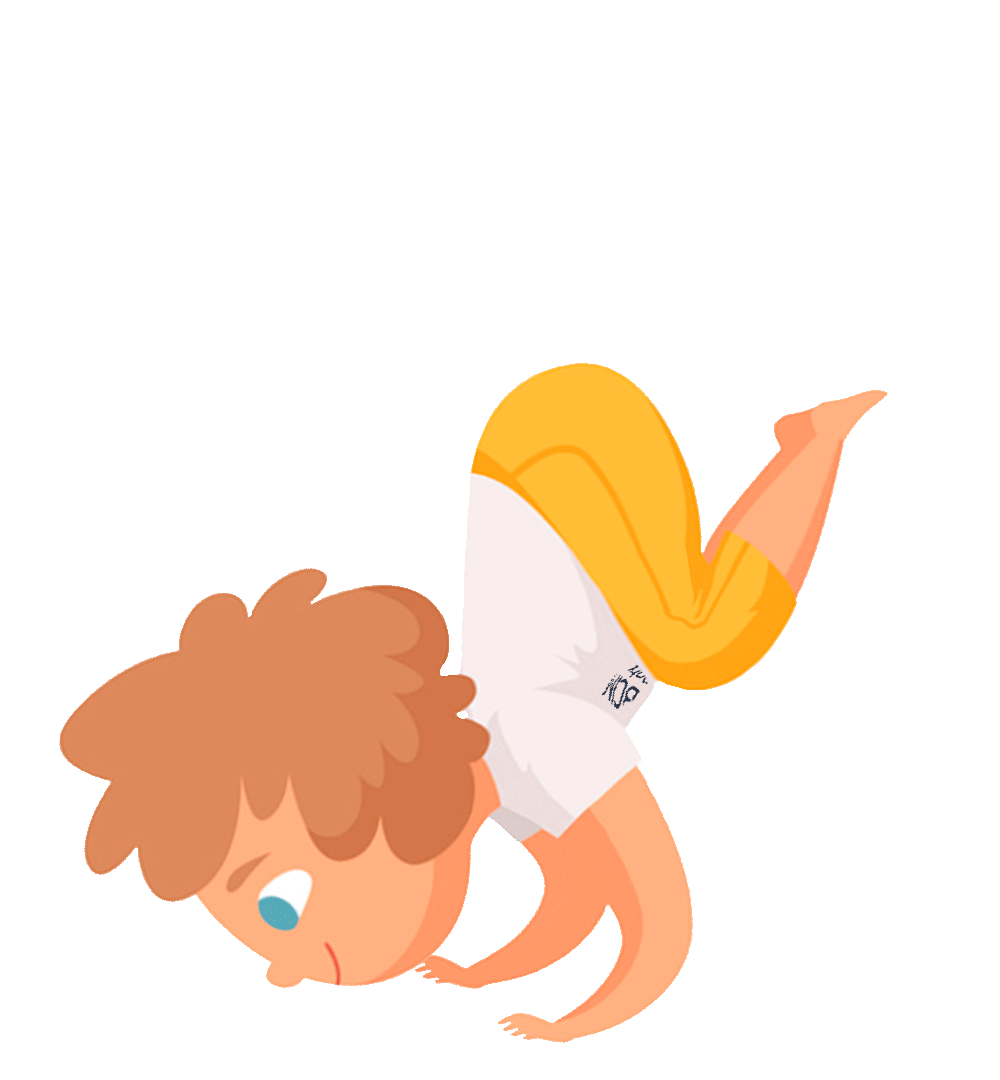 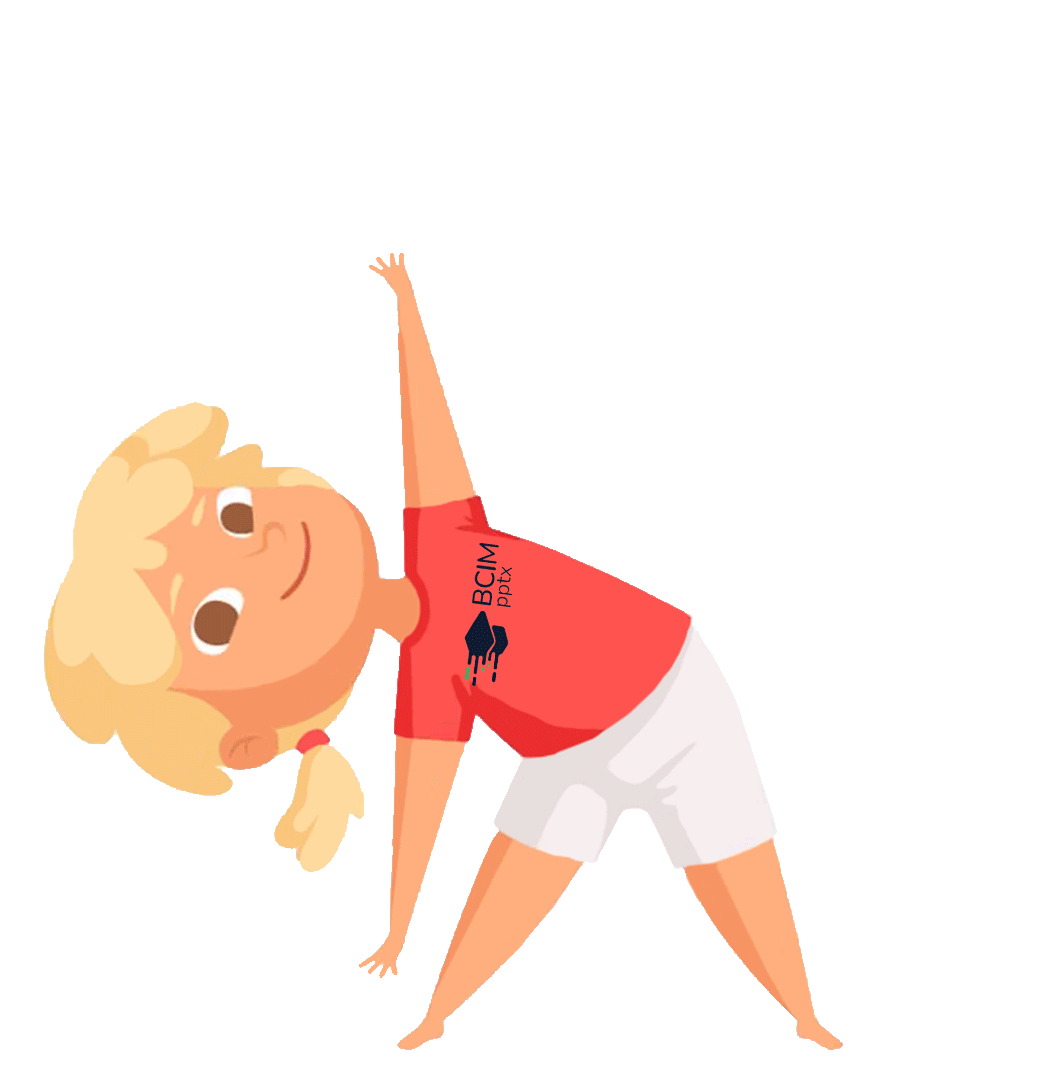 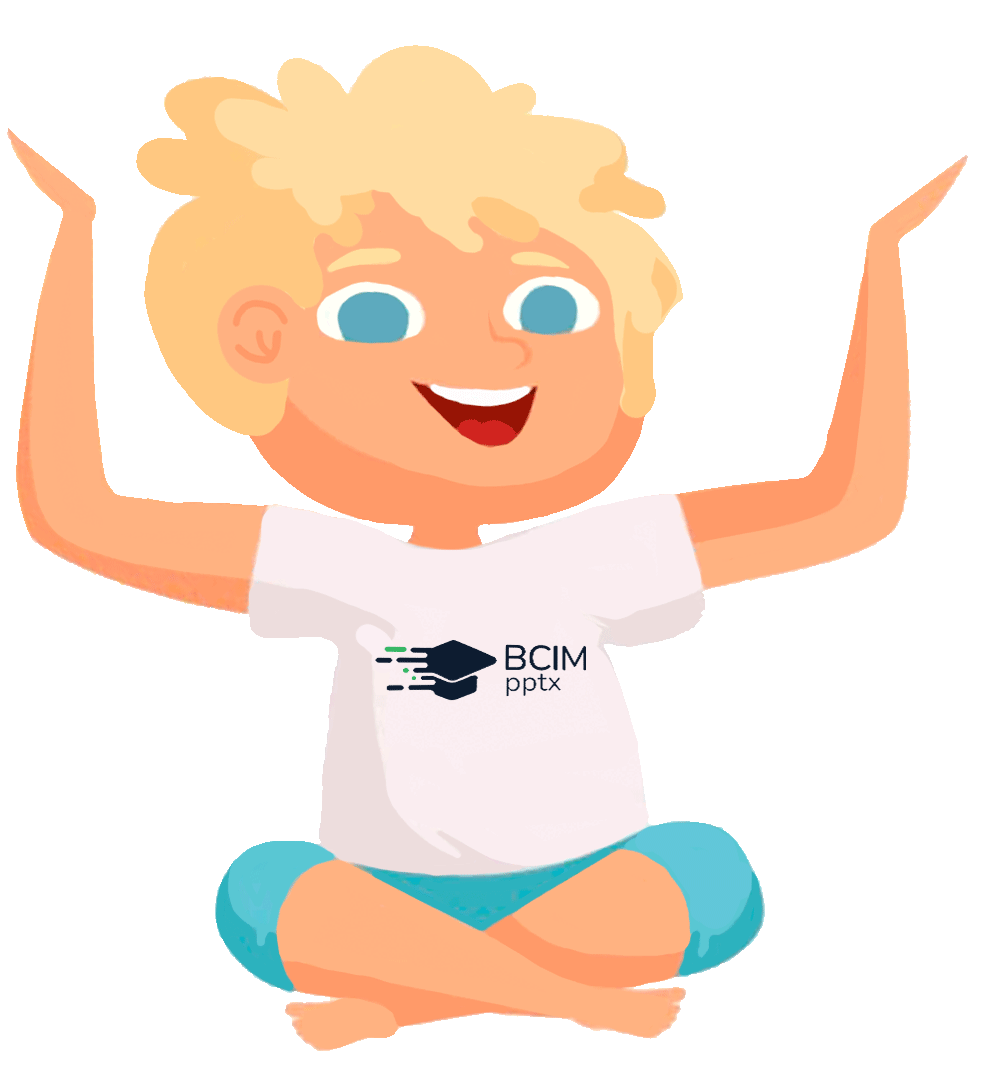 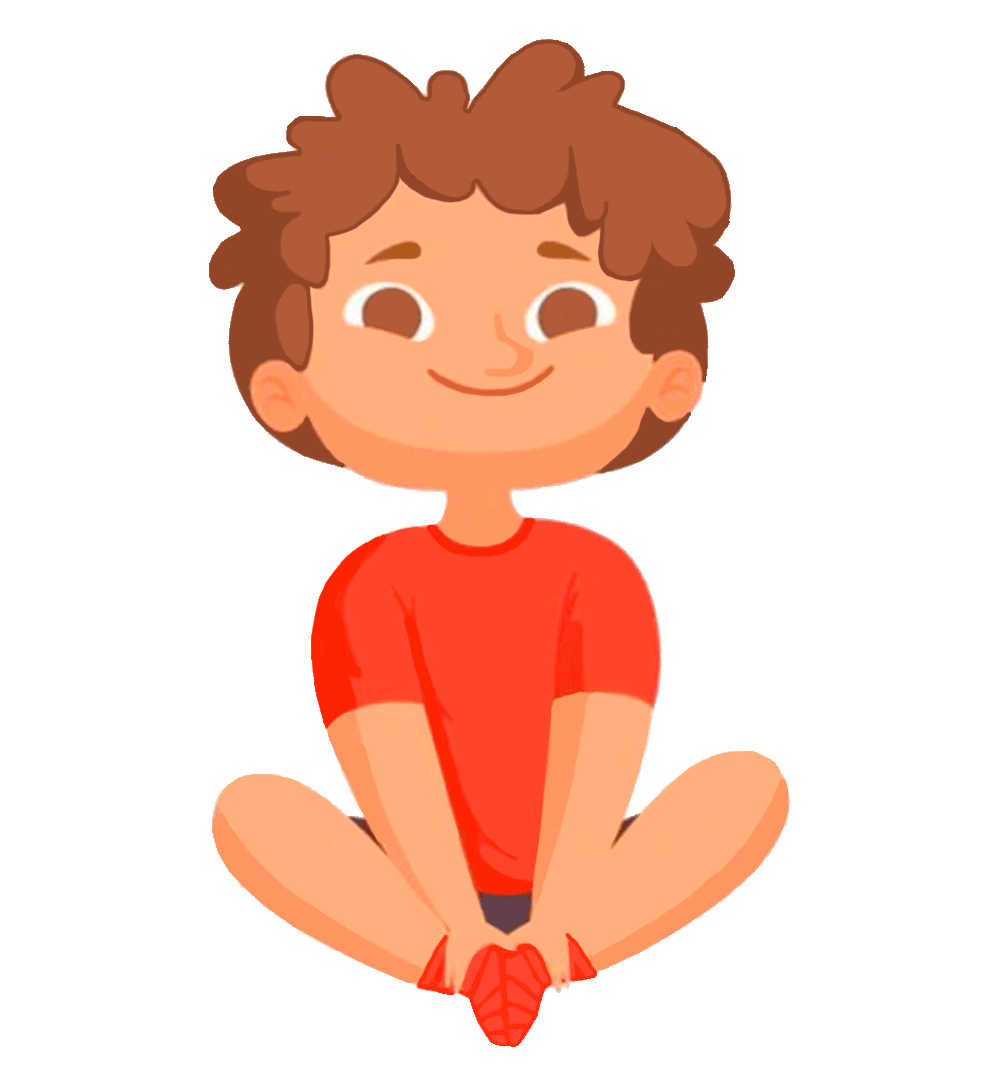 Робота у зошиті
Намалюй ті самі овочі, але більше за розміром.
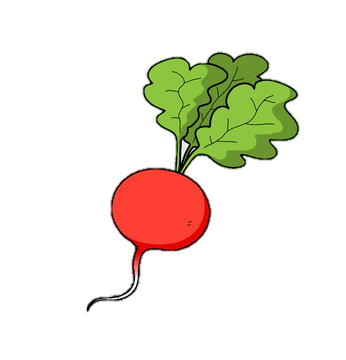 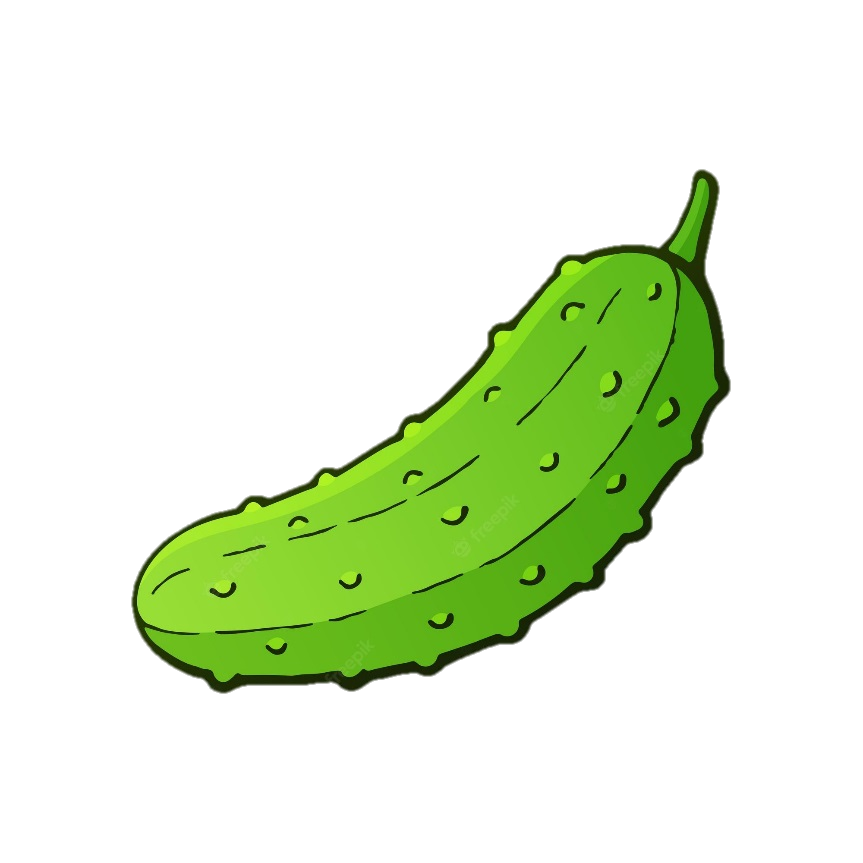 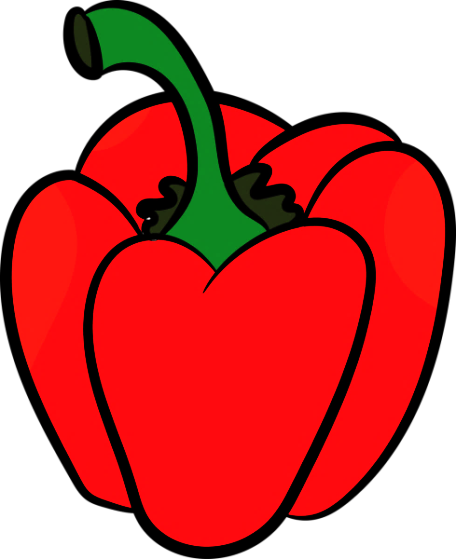 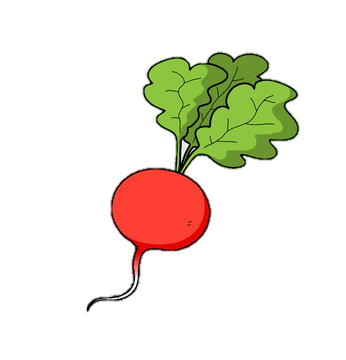 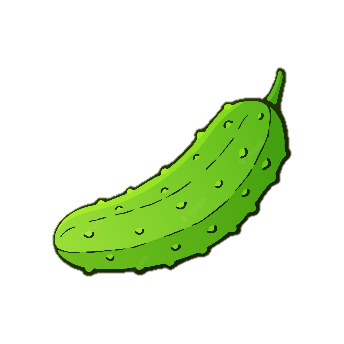 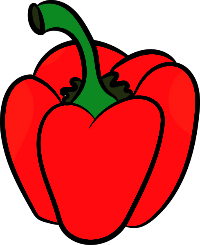 Зошит.
Сторінка
4
Робота у зошиті
Пальчикова гімнастика
Допиши за зразком.
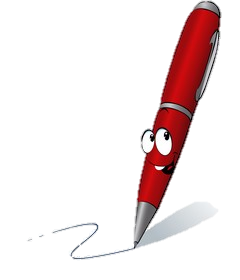 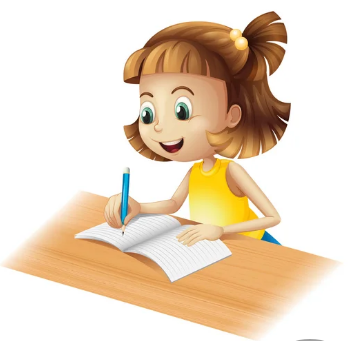 Пташки летіли,
Сіли – посиділи,
Далі полетіли.
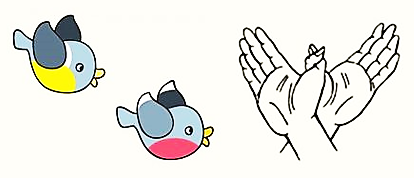 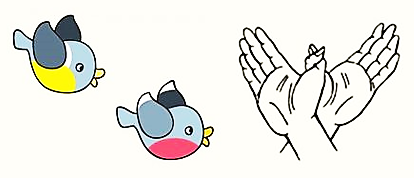 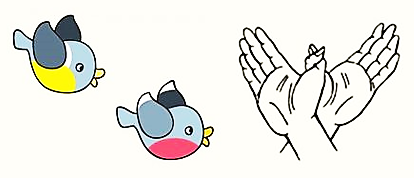 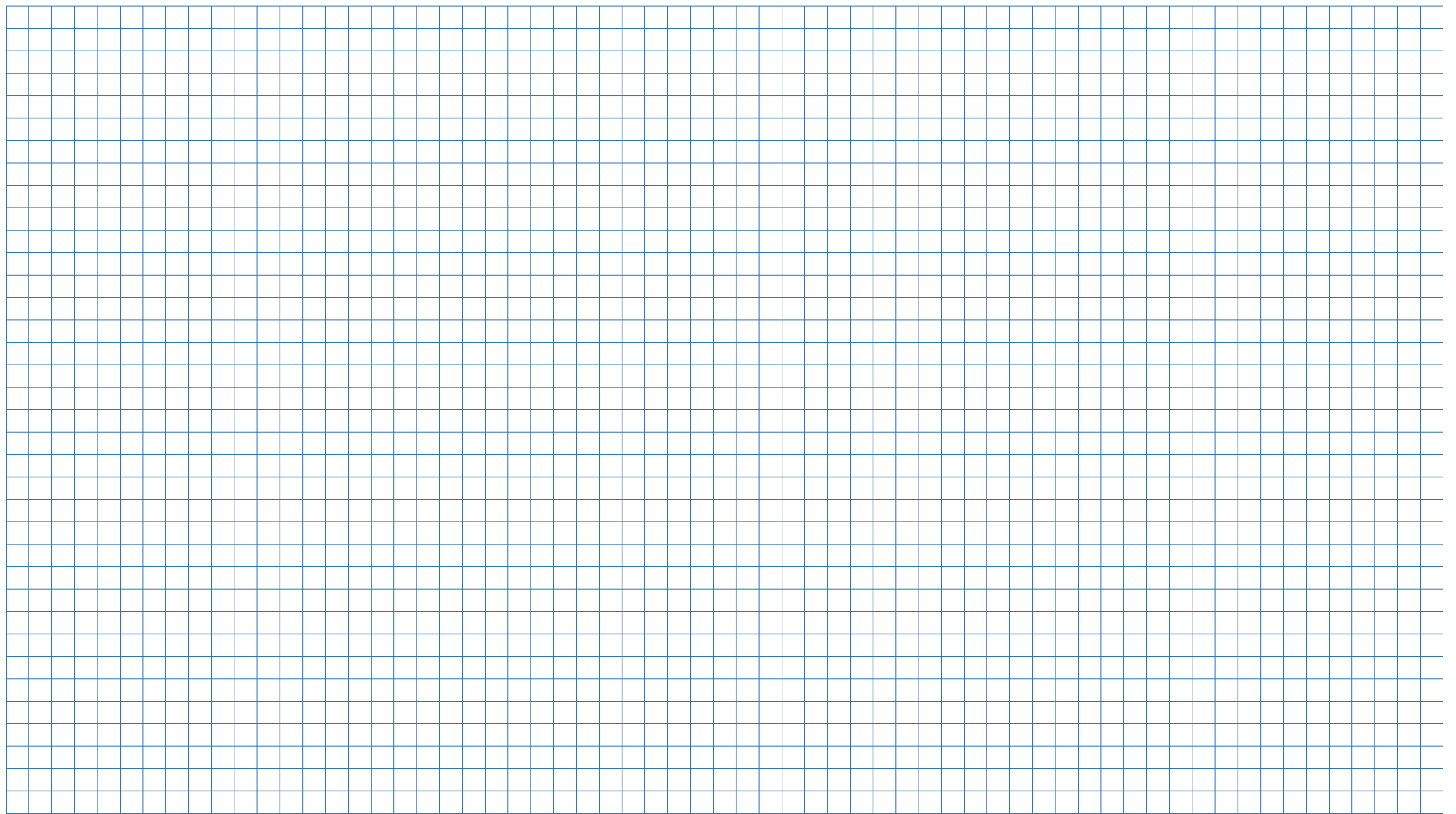 Зошит.
Сторінка
4
Робота у зошиті
Зафарбуй олівцем зеленого кольору дах найвищого будинку, олівцем жовтого кольору – дах найнижчого.
Обведи будинки однакової висоти.
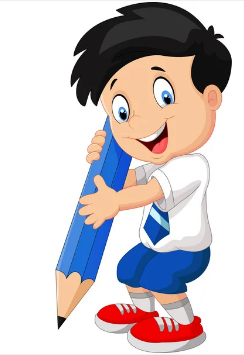 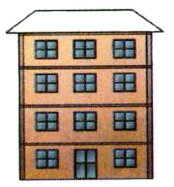 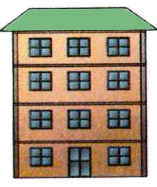 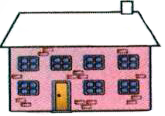 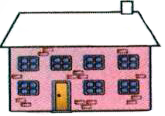 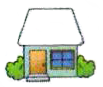 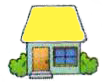 Зошит.
Сторінка
4
Робота у зошиті
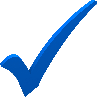 Постав позначку       біля найбільшого ґудзика.
Розфарбуй однакові за розміром ґудзики.
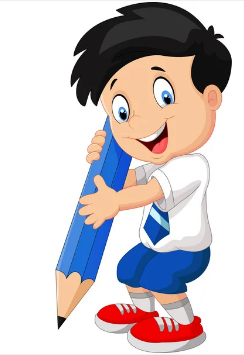 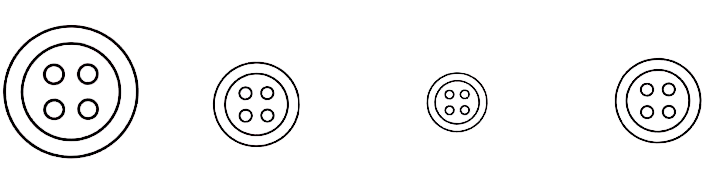 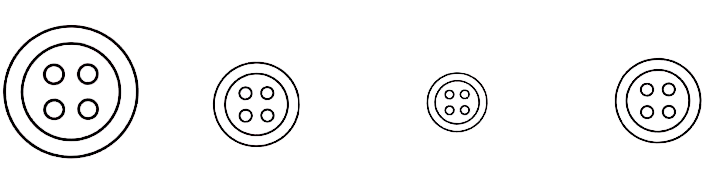 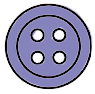 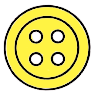 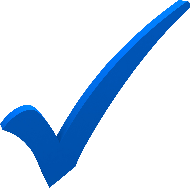 Зошит.
Сторінка
4
Розвиток логічного мислення
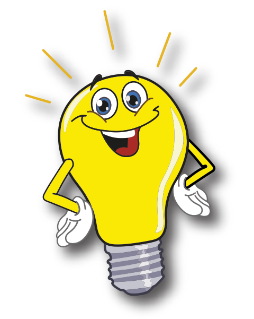 Знайдіть закономірність, намалюйте візерунок на рукавичках.
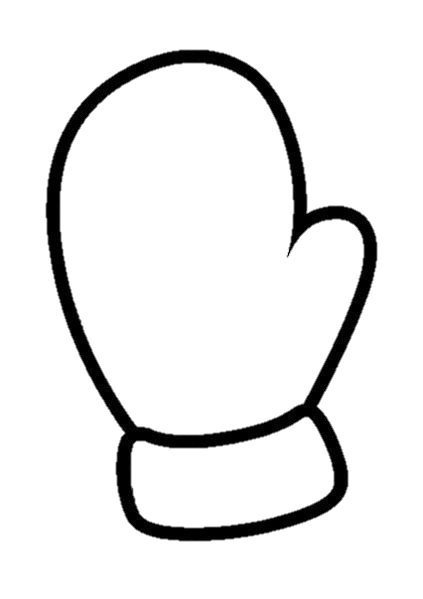 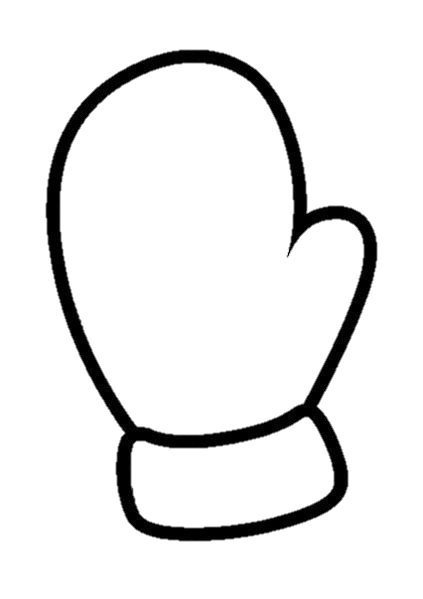 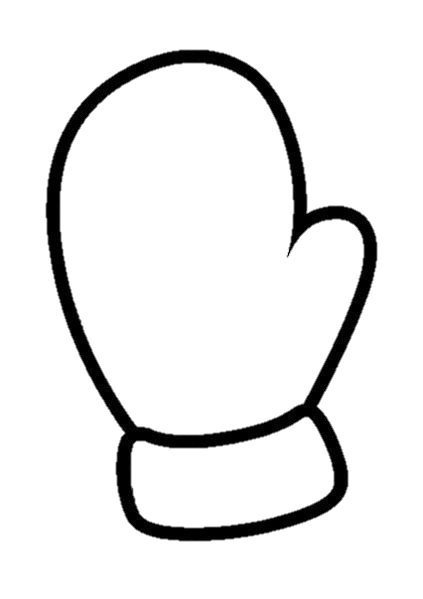 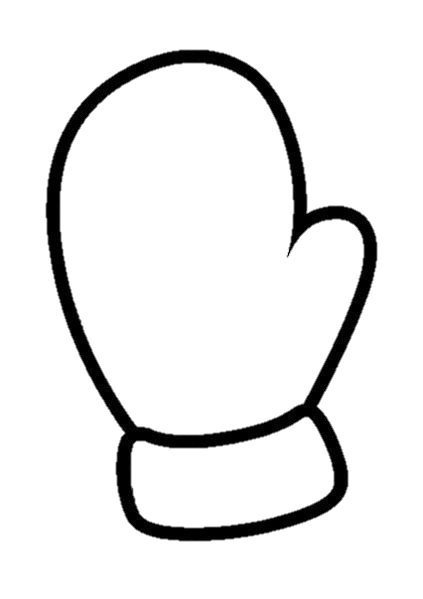 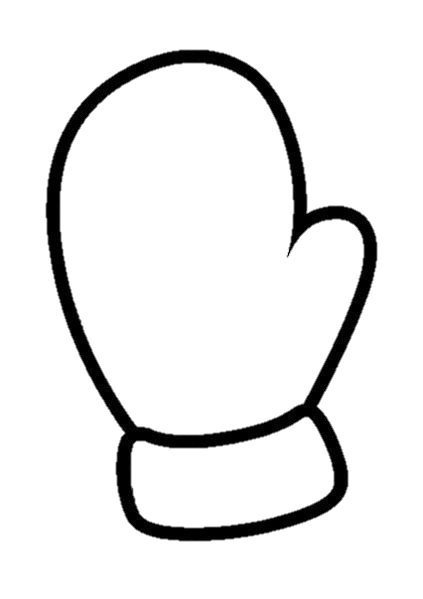 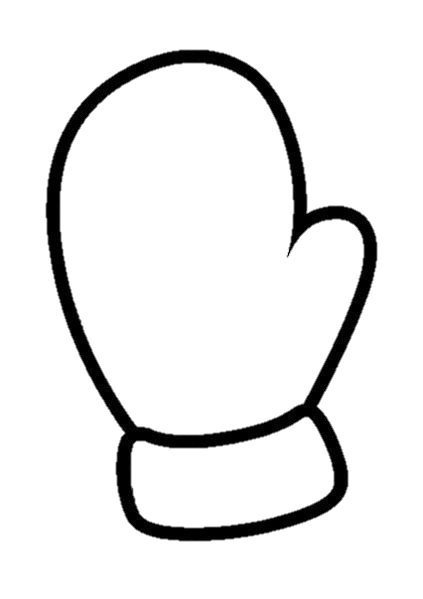 Рефлексія. Вправа «Піраміда знань»
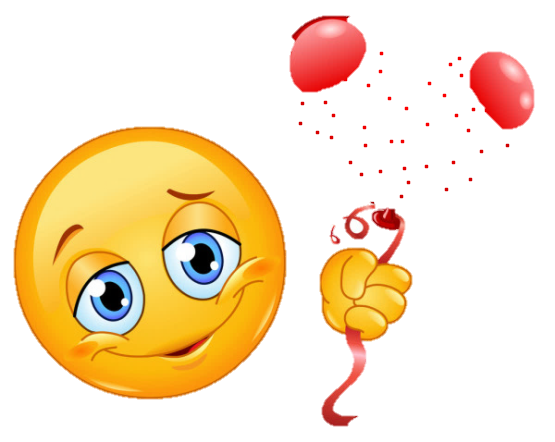 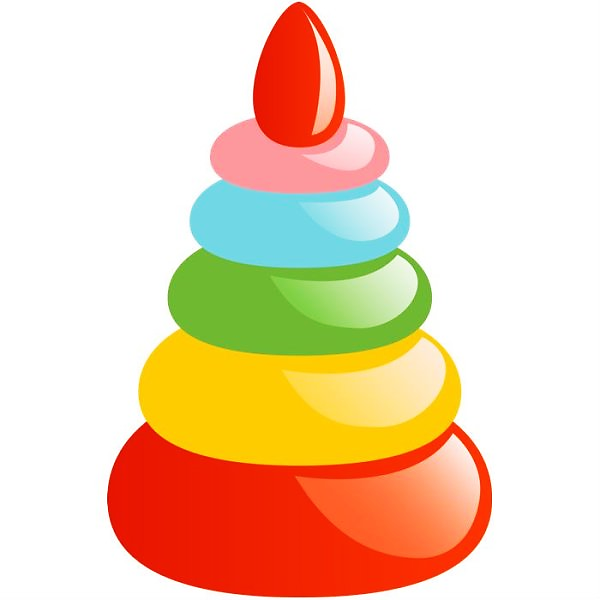 Тепер я знаю …
Коли на уроці було сумно?
Коли ви раділи своїм успіхам?
Чи справдилися ваші очікування?
Що ви розкажете про урок своїми рідним?